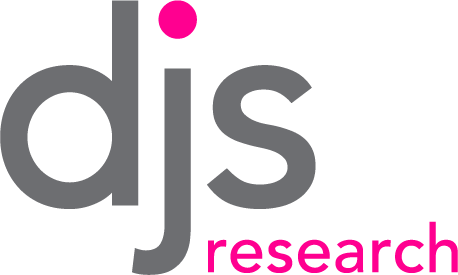 South Yorkshire & Bassetlaw Integrated Care System
Research into patient views on 
most important factors
against evaluation criteria
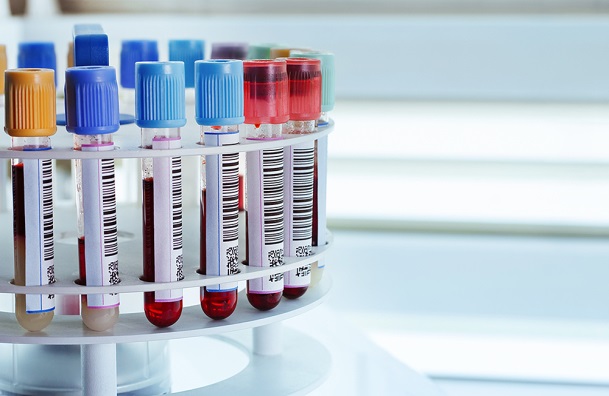 February 2019
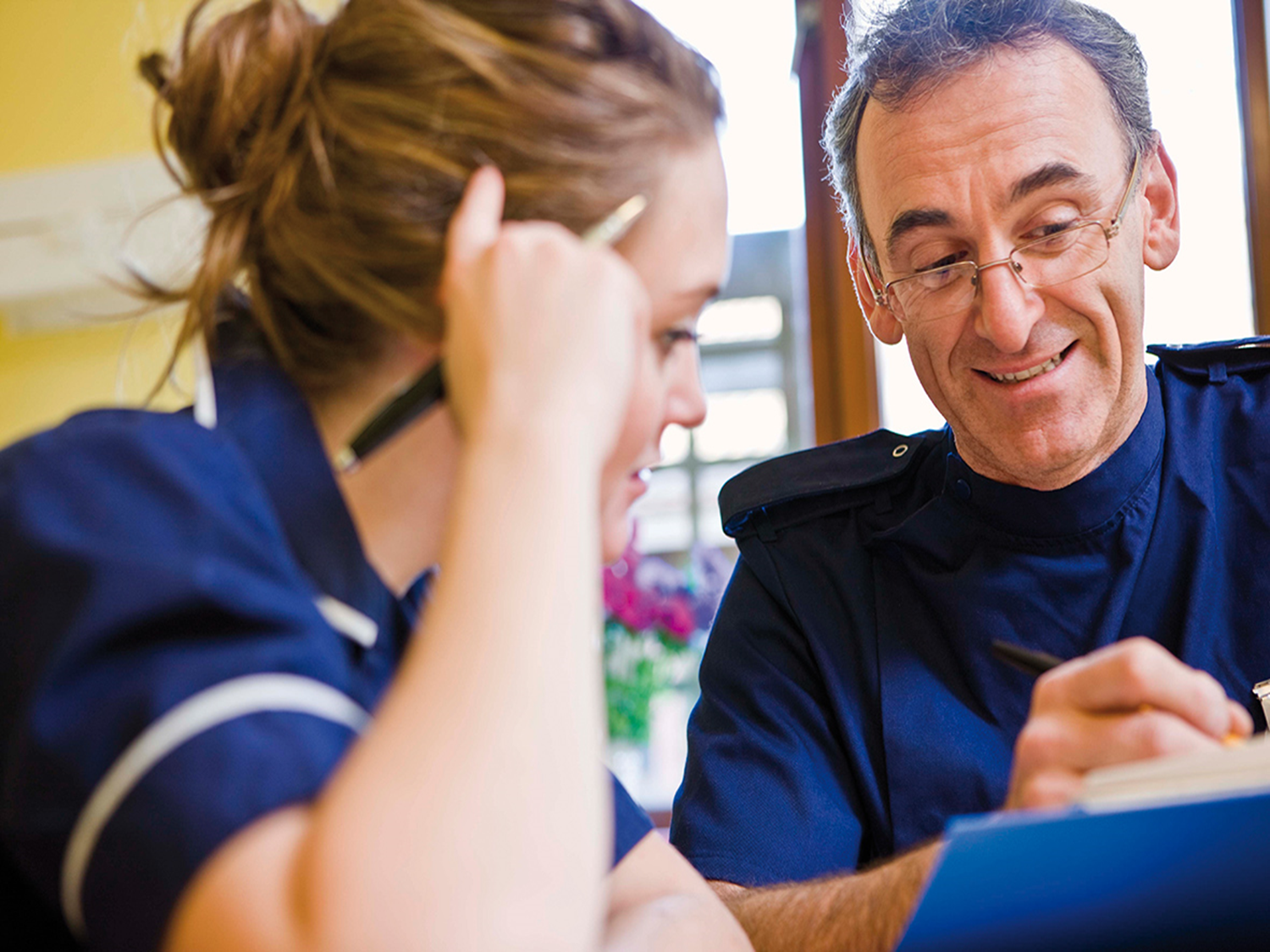 Simon Driver, Research Director sdriver@djsresearch.com
Gary Romanuk, Senior Research Executivegromanuk@djsresearch.com
Jessica Cox, Research Executivejcox@djsresearch.com
Head office: 3 Pavilion Lane, Strines, Stockport, Cheshire, SK6 7GH
Leeds office: 2 St. David’s Court, David Street Leeds, LS11 5QA
+44 (0)1663 767 857djsresearch.co.uk
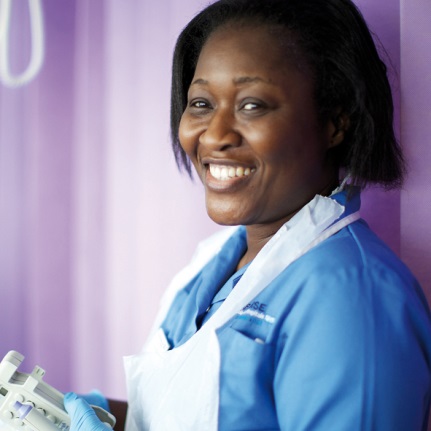 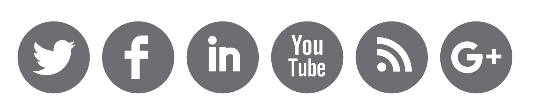 JN5691
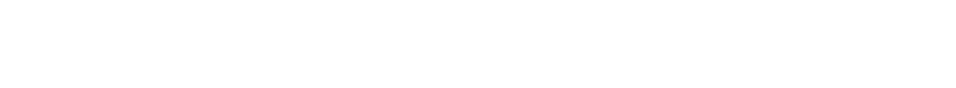 Report structure
2
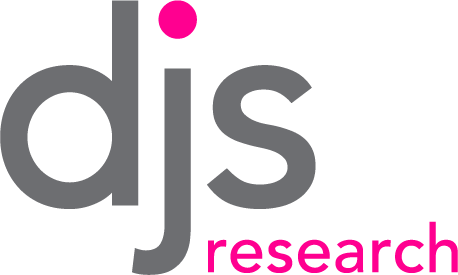 Section 1
Introduction and Methodology
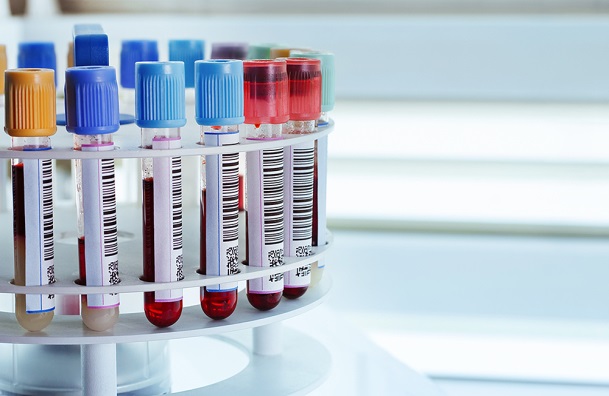 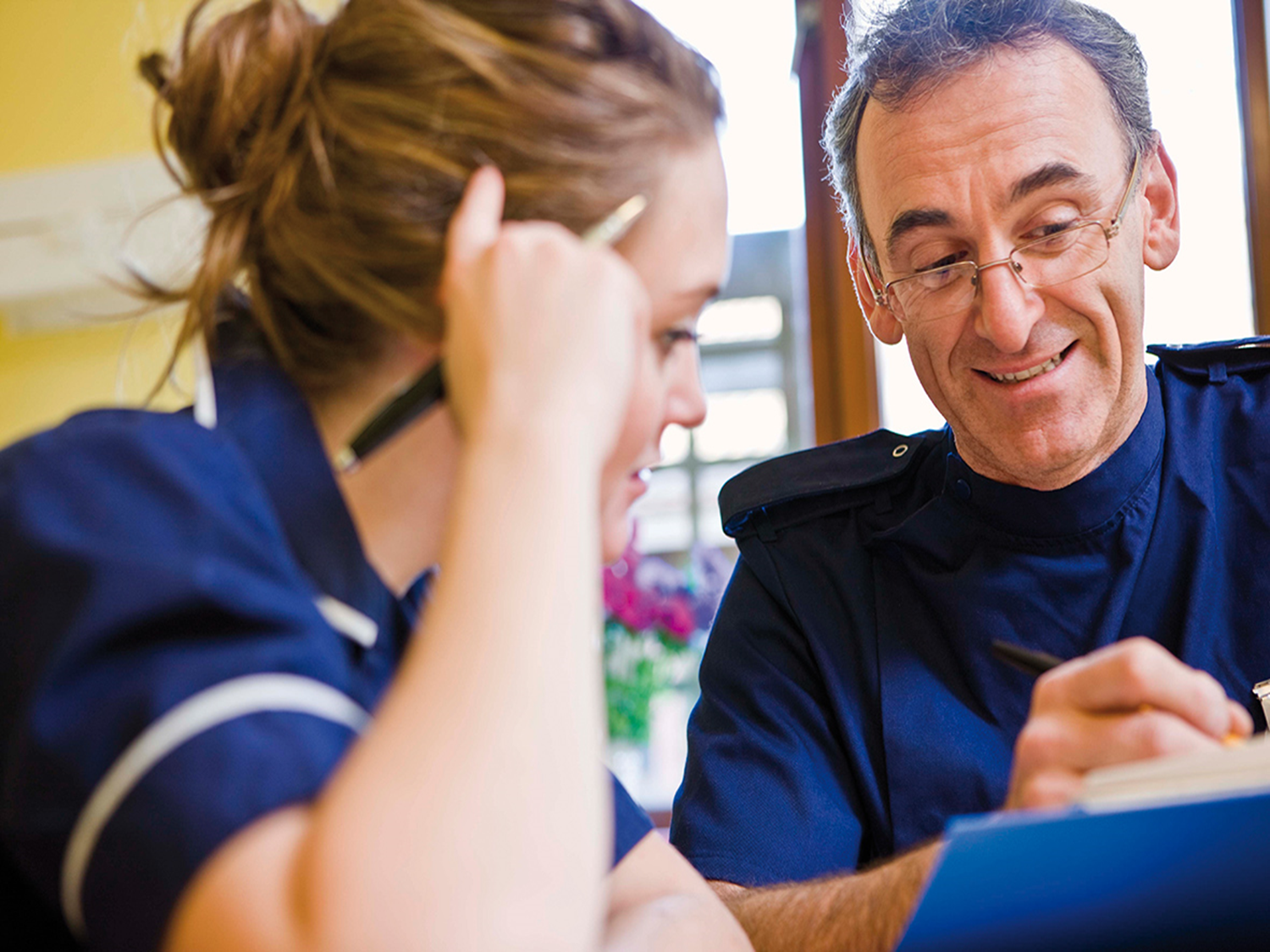 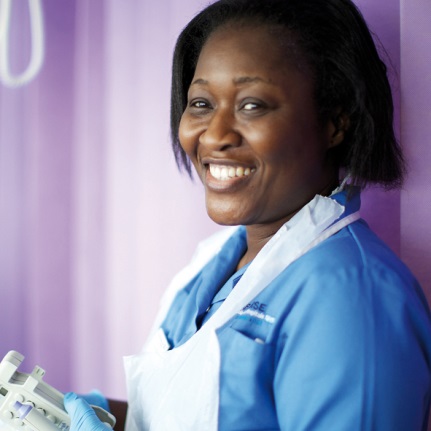 3
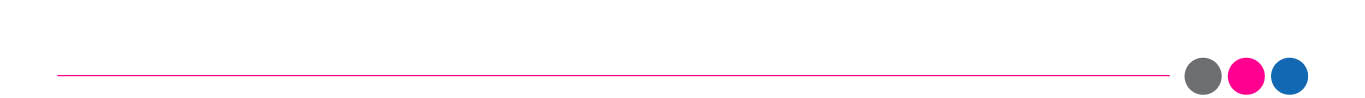 Introduction and Methodology
Have your say on South Yorkshire, Bassetlaw & Chesterfield Hospital Services Review…
South Yorkshire & Bassetlaw Integrated Care System is a partnership of 25 NHS, local authority, voluntary and independent organisations.
South Yorkshire, Bassetlaw & Chesterfield was chosen by NHS England as one of the first areas of the country to become an Integrated Care System – giving them more freedom to have a local system for local people.
However, as an Integrated Care System, there are several challenges, among them:
People living longer 
Some people have better access to services and some people have poorer outcomes than others 
In some services there won’t be enough trained and experienced staff in the future
Healthcare costs are rising at a greater rate than available funding
The NHS Long term Plan was recently published which aims to make the NHS fit for the future by addressing some of these challenges. In order to help deliver on this strategic goal, South Yorkshire & Bassetlaw Integrated Care System commissioned an independent review of hospital services which resulted in a series of recommendations.
South Yorkshire & Bassetlaw Integrated Care System has been actively seeking the views of local people thoughout.
This round of engagements yielded the following responses: 
116 responses to a paper survey
19 discussion groups with 173 participants in total*
These were with a sample of residents from South Yorkshire, Bassetlaw & Chesterfield.
The report which follows is a top-level summary of responses captured during the engagement process (individual surveys and groups discussions).
*Discussion groups were carried out by a variety of different organisations, focusing on different aspects of service and from different perspectives. A number of focus groups focused specifically on maternity services, and the summary of these groups is therefore shown separately.
4
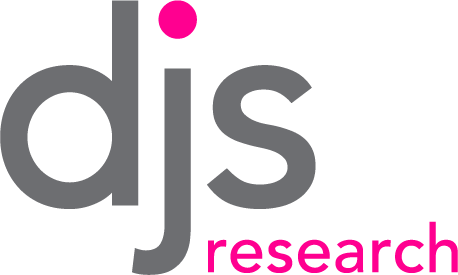 Section 2
Demographics
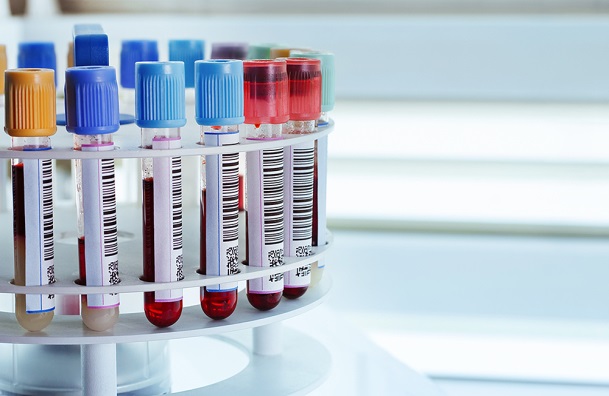 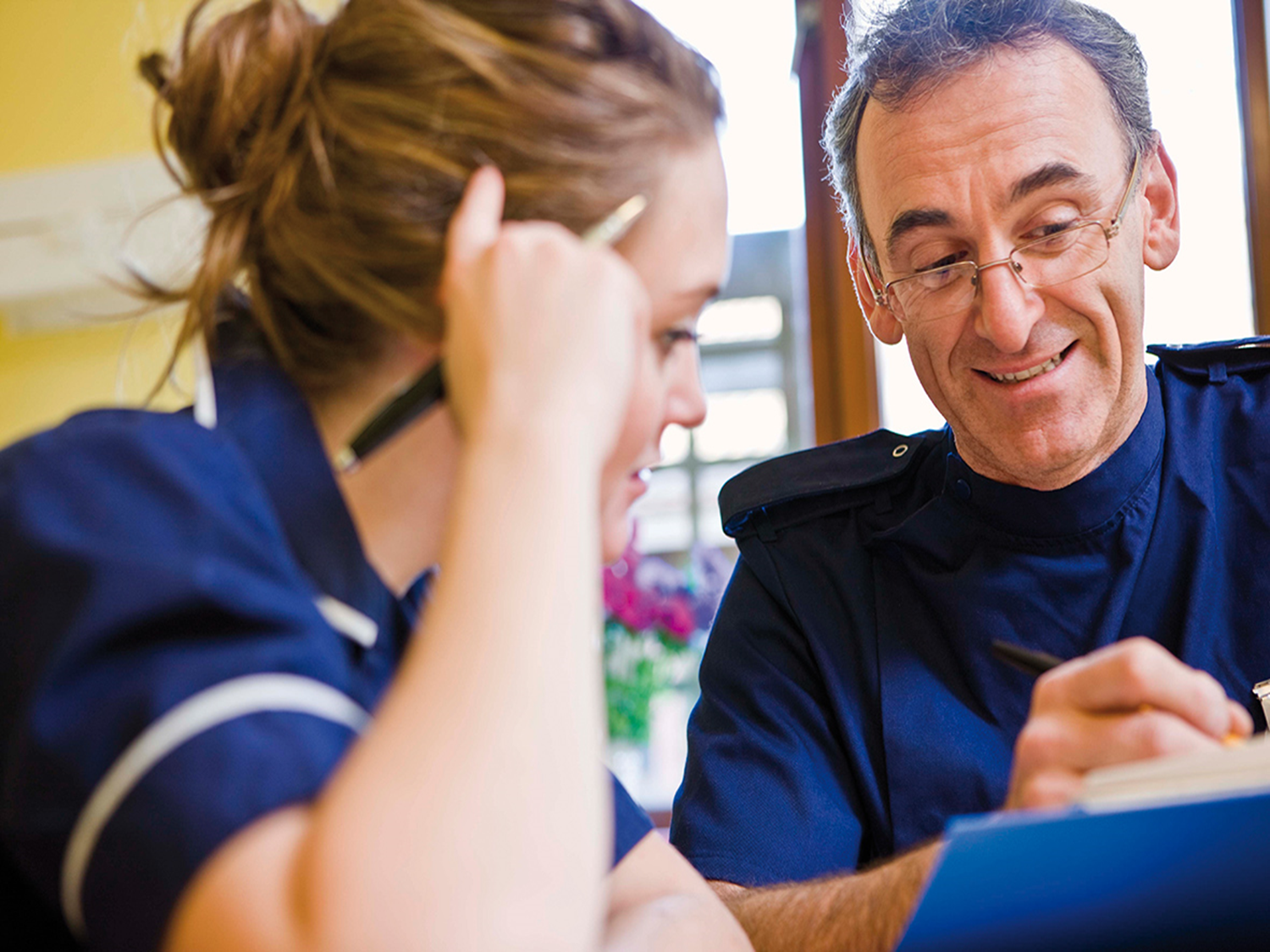 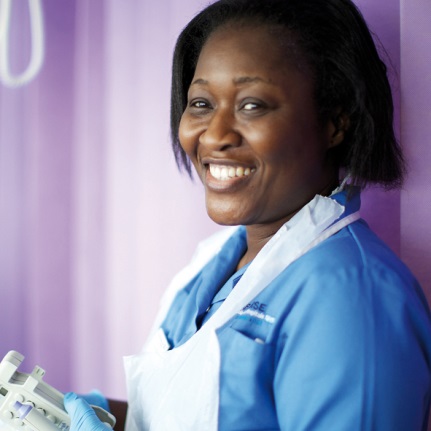 5
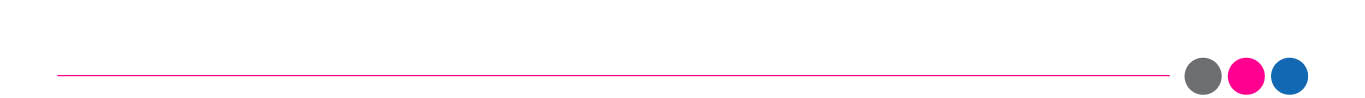 Demographics: Survey
Sexual orientation
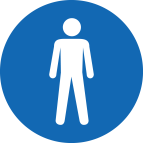 45%
Age
Under 35
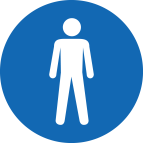 29%
35-54
Ethnic group
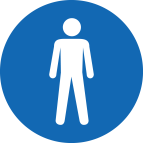 25%
55+
Marital status
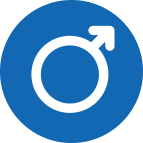 17%
Male
Gender*
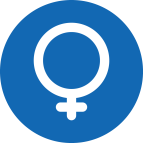 83%
Female
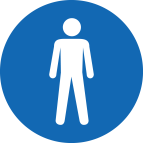 Religion
0%
Other
Base: 116 respondents NB: Not all respondents answered all questions – results are based on available data. *Only one respondent has changed or thought about changing their gender.
6
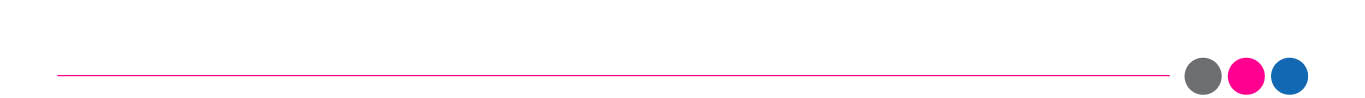 Demographics: Survey
Employment status
Caring responsibilities*
Pregnant or expecting a baby
Physical/Mental disability
Age of children (among those with children)
Nature of disability**
Base: 116 respondents NB: Not all respondents answered all questions – results are based on available data. *None of the respondents reported caring for military personnel or veteran **Caution – small base size.
7
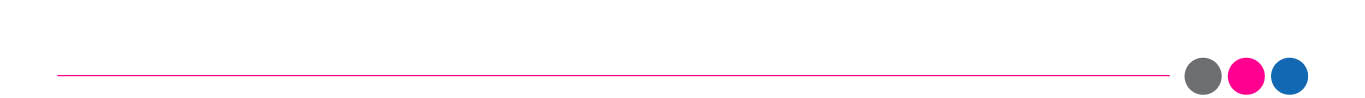 Demographics: Groups
Sexual orientation
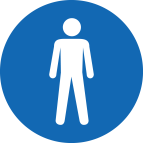 58%
Age
Under 35
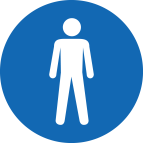 22%
35-54
Ethnic group
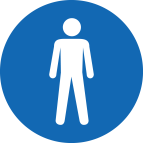 19%
55+
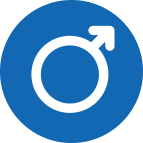 17%
Marital status
Male
Gender*
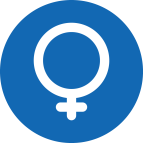 83%
Female
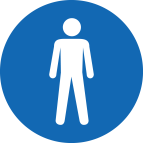 0%
Religion
Other
Base: 116 respondents NB: Not all respondents answered all questions – results are based on available data. *Only one respondent has changed or thought about changing their gender.
8
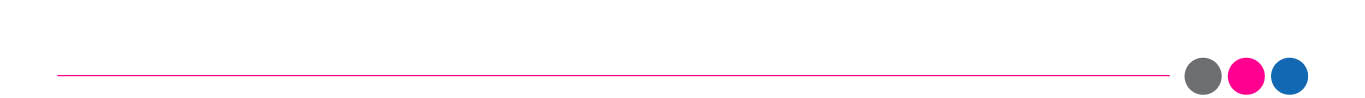 Demographics: Groups
Employment status
Caring responsibilities*
Pregnant or expecting a baby
Physical/Mental disability
Age of children (among those with children)
Nature of disability**
Base: 176 respondents NB: Not all respondents answered all questions – results are based on available data. *None of the respondents reported caring for military personnel or veteran **Caution – small base size.
9
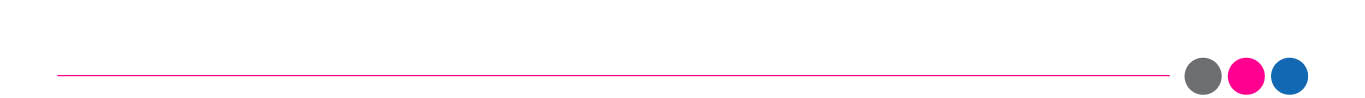 Demographics: Groups
10
*In some instances, the information (e.g. gender of participants) provided was incomplete.
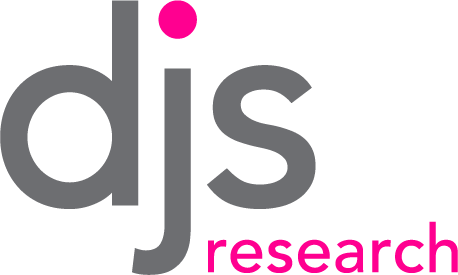 Section 3
Workforce
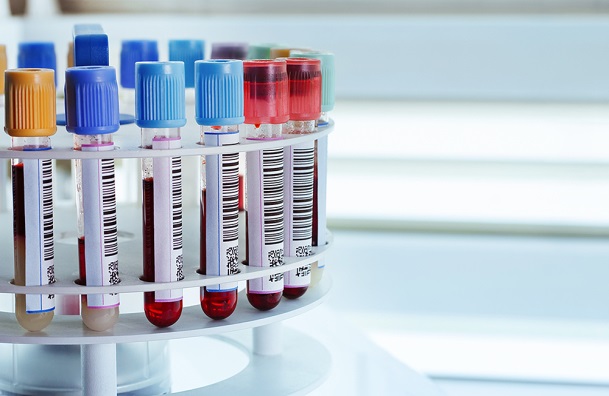 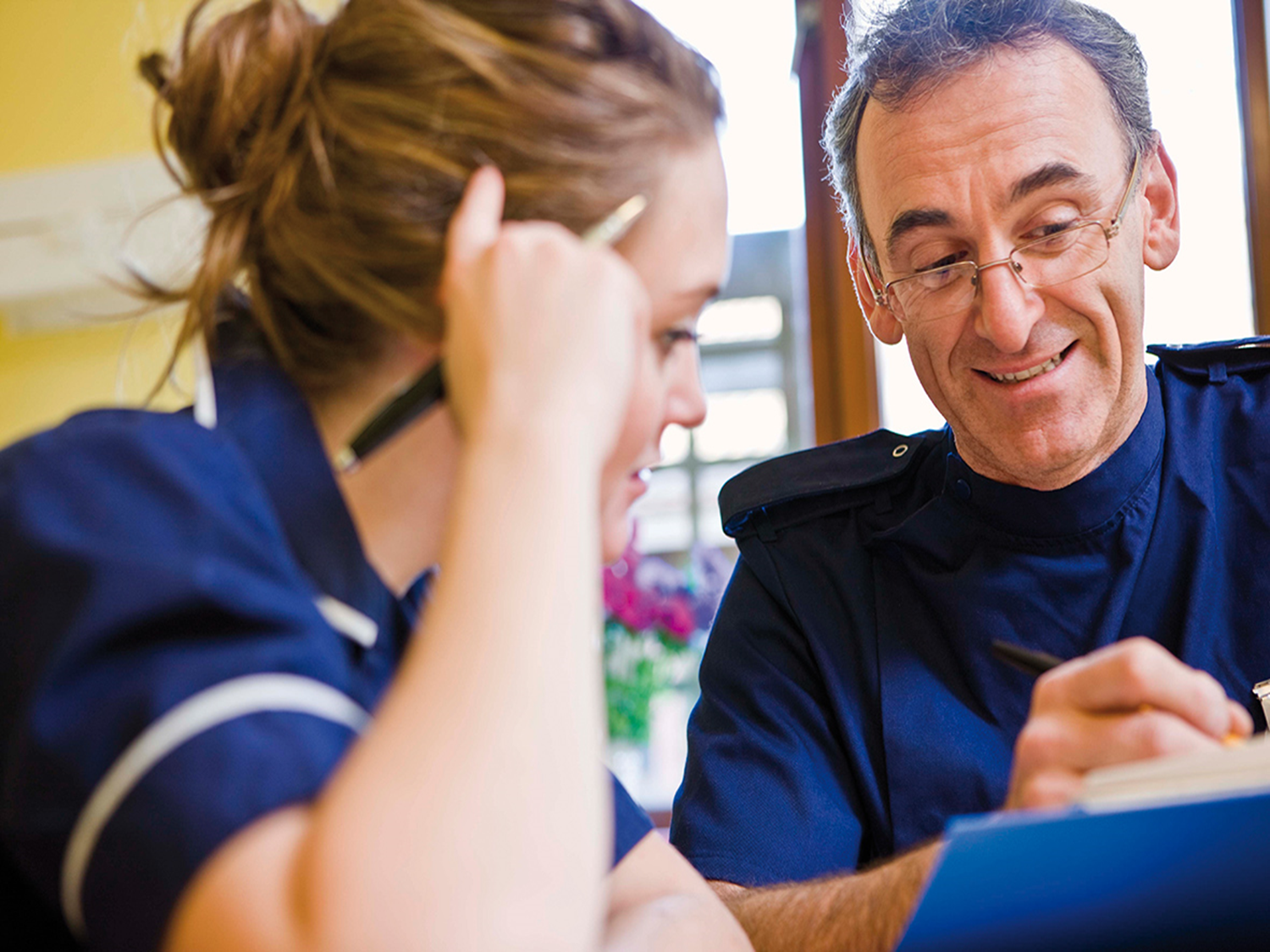 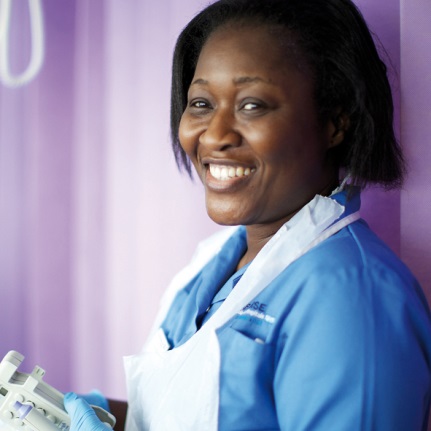 11
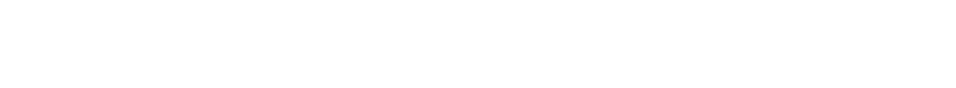 Q01: Workforce
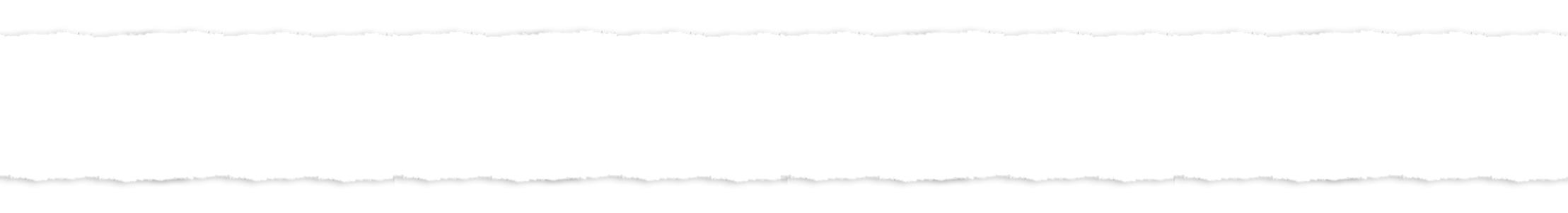 In your opinion, what’s the most important thing for us to consider when we are thinking about workforce?
These are some things you might want to think about in your answer:

Is the role (i.e. nurse, advanced nurse, consultant, etc.) of the person you see important to you so long as the person you see is an appropriately trained professional?

Would you be happy to be treated by a more generalist member of staff (i.e. someone who knows lots about lots of different health specialisms)?

Would you prefer to see a specialist with additional training (i.e. someone who works only or predominantly on one area of healthcare)?
You may want to consider that generalists are available more widely so you may have to travel further to see a specialist. 
Would this affect your answer?

For various reasons, different units in different hospitals have different numbers of staff. 
Has staffing numbers ever affected you? 
What do you think we should take into consideration about staff numbers?
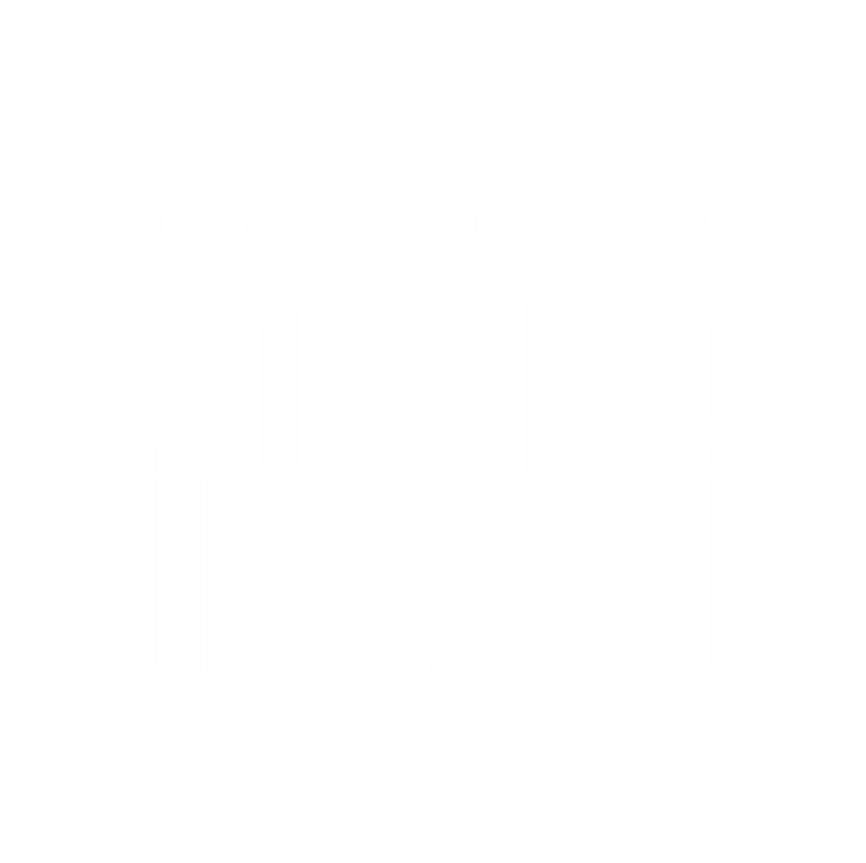 12
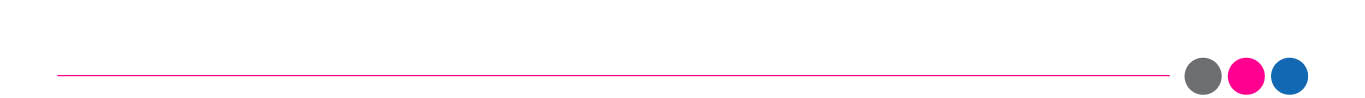 Workforce: Survey
Three in ten respondents specifically mentioned a preference for specialist staff, though there is an acknowledgement that this might not always be possible. One in five mentioned more general concerns about staffing levels and a further one in five mentioned staff skills - generally speaking here, respondents were concerned less with which healthcare professional sees them than they are with whether they “know what they are doing”.
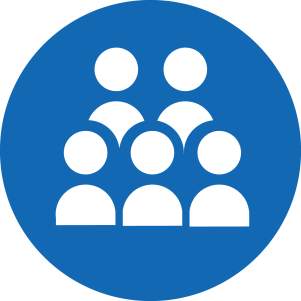 13
Base: All respondents (84 respondents submitted answers).
[Speaker Notes: Base: All respondents
Q02.	Maternity services
We are looking at ways that we could work together and have considered a number of options. These are listed below. 
•	We want to give women more choice about where they have their baby. For example, increasing the opportunity to have a home birth for women who are “low risk” 
•	All hospitals would have midwifery led services for “low risk” women – where specially trained midwives lead on looking after women giving birth, not doctors (consultants)
•	“Higher risk” women, who may have more problems or complications, would be cared for in larger units by doctors (consultants)
•	We could maybe turn one or two of our current maternity units into midwifery led units, having less led by doctors and have more “standalone” midwifery led units. This would mean that some women, who are “higher risk”, would have to travel a bit further, but they would be treated by specialists available there all the time.
We would be very interested to hear your thoughts on the ideas mentioned above for maternity services and how you think it might best work?]
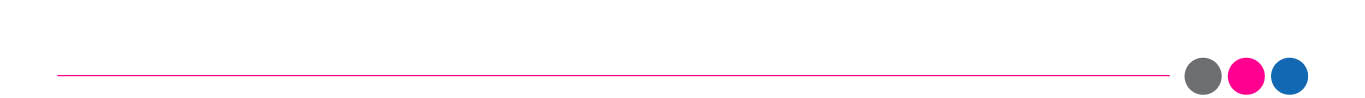 Workforce: Survey
Preference for specialist staff
“Personally, if I did need some medical info, advice or guidance, I would rather see a specialist, even if it took longer to see them or if I had to travel. This is because when I see a non-specialist I end up being referred to a specialist anyway so having had two appointments when one would have been more beneficial.”
“I would prefer to see someone who specialised in a field. I wouldn't mind having to travel – seeing as I live rurally, I have to travel anyway.”
“In my experience, I would prefer to be seen by a specialist, who has had specific training.”
“In my opinion, I would be happy with an appropriately trained professional – I wouldn't be happy with a generalist – I would like to know they had the relevant experience or appropriate supervision.”
“Generally, I'm happy to be treated by a 'general member of staff’ [but] if it was something more complicated or complex I'd want a specialist.”
“I think it may be better to see a specialist in a particular area. I have had experience with two of my children being misdiagnosed with certain ear problems by the GP and had to suffer for a number of years until being referred to a specialist.”
“I'd prefer to be seen by a specialist, but I understand that that's not always possible.”
“If something is really unique you will see a specialist. [But] I wouldn't like to travel further.”
Roughly a third of respondents mentioned the importance of being able to access specialist care, with several adding that they would be prepared to travel reasonable distances to receive it. Additionally, several showed awareness that they may have to wait to be referred to a specialist by their GP.
14
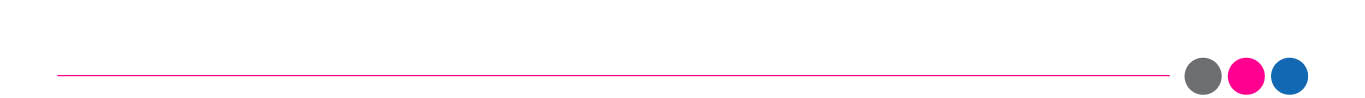 Workforce: Survey
More staff (general)
“They need to have enough staff…I have a midwife [and] she told me she is semi-retired and I have only see her twice. I have to contact her by text and it takes her two weeks to get back to me!”
“Staff levels have never affected me personally, but I do fear that future levels of staff could affect my children.”
“You must have enough staff – if there are staff shortages etc. that must affect quality.”
“You just need enough people to get waiting times down and treat people well.”
“Making sure there are enough staff so that services are safe.”
“Staffing numbers have always been an NHS issue, these will continue to be reviewed due to demand and availability.”
“Training new staff and recruitment is key. I want the type of staff to support people as necessary.”
“As long as I got the care I needed I don’t mind. I would like to have help when I need it, where I live I think you need enough staff for the number of patients you are dealing with.”
“There is a need to have more staff. If that means lowering grading but standards are kept, great.”
A sizeable proportion of respondents called for the training and recruitment of new staff, in part to address current needs but also to future-proof the healthcare system and its ability to provide quality care that meets patients’ needs.
15
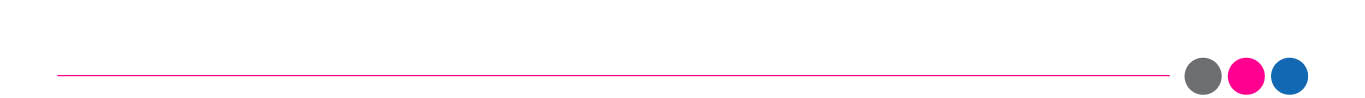 Workforce: Survey
Importance of soft skills
Emphasis on skills/experience
“Just knowledge they definitely know what to do, are aware and know how to deal with complications.”
“I’m concerned that [healthcare professionals] treat their patients with compassion and dignity and remember that we are all humans.”
“Important to have skilled doctors and nurses.”
“GP support has been good…but some doctors I’ve seen have a very flippant attitude and didn't know how or what to do to help or indeed how to talk to me.”
“I want staff who care and are considerate to a patient’s needs and how to communicate.”
“Would like the staff to have wide-ranging knowledge or be able to pinpoint when other help can be provided.”
“I don't mind whether this a consultant, doctor, registered nurse, etc. The overriding issue is that all staff have equal access to my care record to ensure my care is consistent.”
“Qualities that are important to me are caring, empathy, knowledge and specialist experience…and I would travel to get access [to that] level of care and support.”
Generally speaking, respondents are concerned less with which healthcare professional (specialist, GP, etc.) sees them than they are with whether they “know what they are doing.”
Respondents suggested that the patient experience could be greatly improved through a greater focus on developing ‘soft skills’, such empathy, listening, better communication, being personable, etc.
16
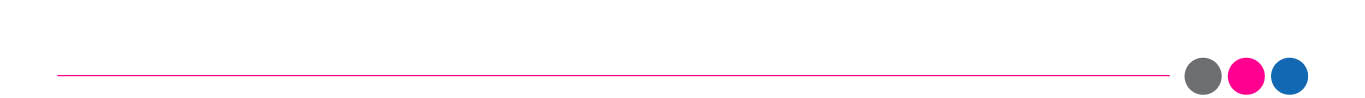 Workforce: Groups
Consistent with the survey finding, participants were less concerned, on the whole, with the role or qualifications (whether GP or specialist) of their healthcare professional than they were with whether they were willing and able to listen to and help them. 
Generally speaking, participants felt that seeing a generalist was in most instances the more practical option and seemed to accept that specialist services may require some travel on their part. 
The general consensus was that enough staff are at hand when needed.
However, evidence suggests that some feel they have been affected by inadequate staff numbers. Moreover, participants tended to attribute their long wait times, especially in A&E, to acute staff shortages and recruitment and retention problems.
“I want to be seen quickly – I think it more important not to wait.”
“I actually prefer to see the nurse practitioner at my surgery as they have seem more relaxed than the GP.”
“Being happy with who I see depends on the person – I would prefer to see the same person if I am happy with them after my first visit.”
“If I was in the hospital, I would want to be seen by the ‘main’ person – the specialist.”
“I think it is more important not to wait [so] happy to be seen by a generalist.”
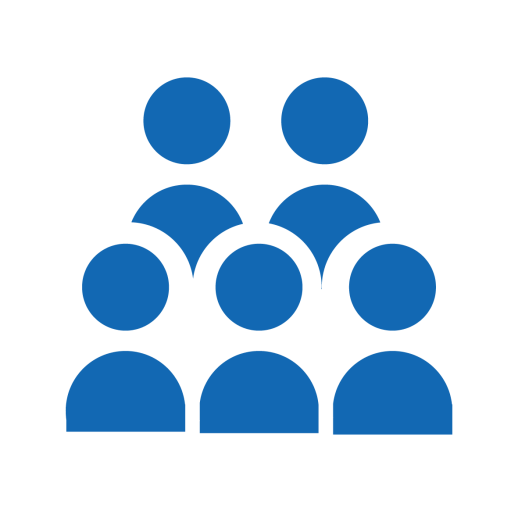 17
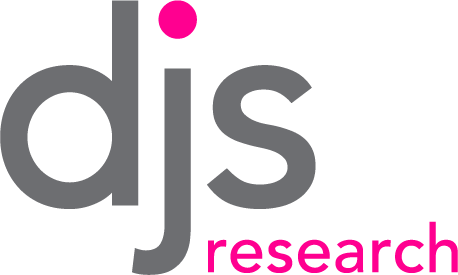 Section 4
Affordability
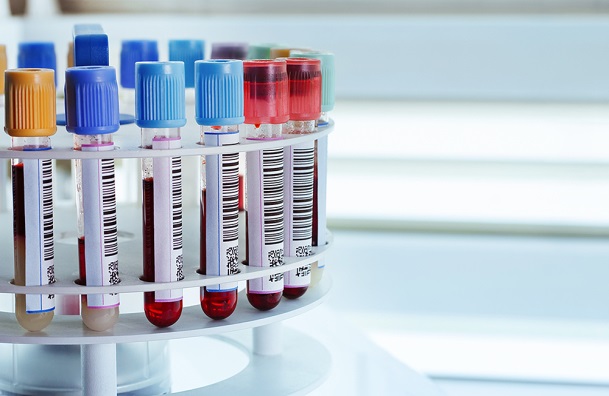 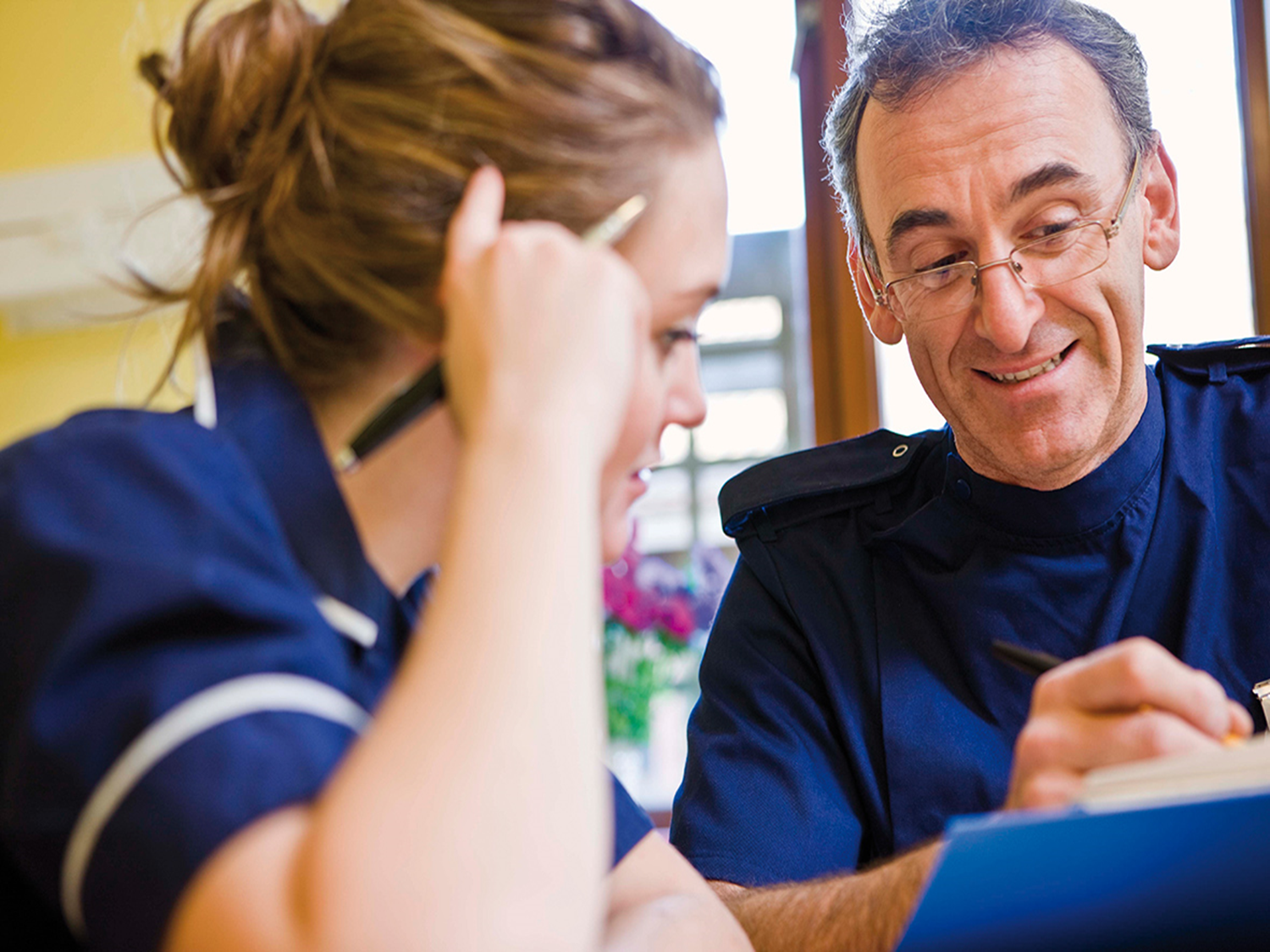 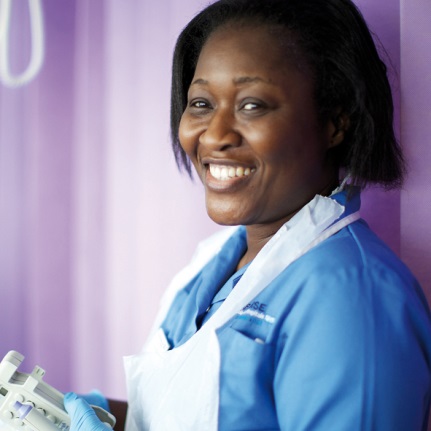 18
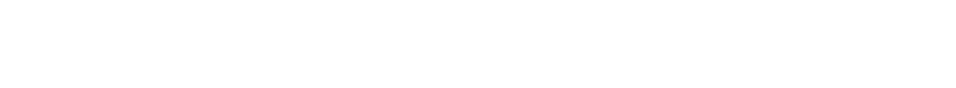 Q02: Affordability
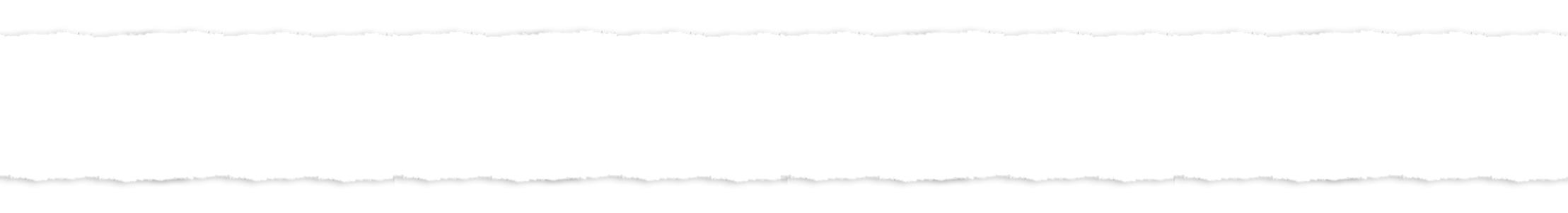 In your opinion, what’s the most important thing for us to consider when we are thinking about affordability?
These are some things you might want to think about in your answer:

The NHS is funded using public money. 

If it costs more initially, if we were to change the way we delivered a service, how would you feel about this? (For example, if we needed to make some changes to the environment if a service needed to be bigger or moved.)

If a new building needed to be purpose-built for the service, how would you feel about this?
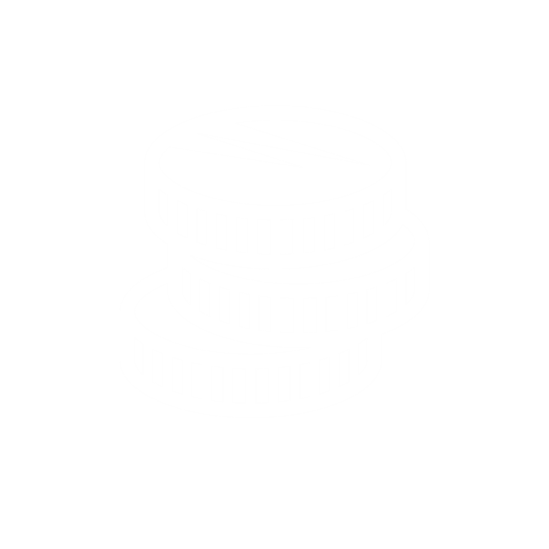 19
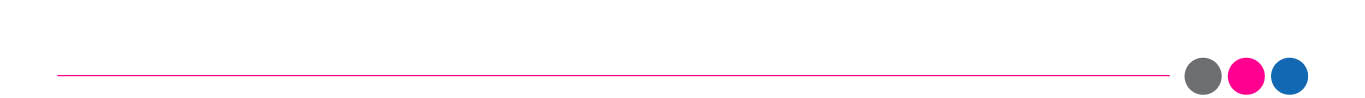 Affordability: Survey
Responses to the question of affordability tended to cluster around two key focal points: responsible dispensation and investment of public funds and the construction of new buildings and the refurbishment of existing ones.
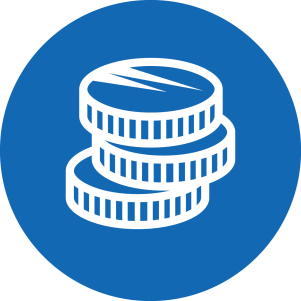 20
Base: All respondents (72 respondents submitted answers).
[Speaker Notes: Base: All respondents
Q02.	Maternity services
We are looking at ways that we could work together and have considered a number of options. These are listed below. 
•	We want to give women more choice about where they have their baby. For example, increasing the opportunity to have a home birth for women who are “low risk” 
•	All hospitals would have midwifery led services for “low risk” women – where specially trained midwives lead on looking after women giving birth, not doctors (consultants)
•	“Higher risk” women, who may have more problems or complications, would be cared for in larger units by doctors (consultants)
•	We could maybe turn one or two of our current maternity units into midwifery led units, having less led by doctors and have more “standalone” midwifery led units. This would mean that some women, who are “higher risk”, would have to travel a bit further, but they would be treated by specialists available there all the time.
We would be very interested to hear your thoughts on the ideas mentioned above for maternity services and how you think it might best work?]
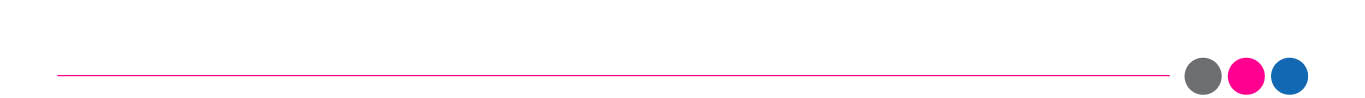 Affordability: Survey
More investment
Managing Funds/Avoiding waste
“If you need to spend the money to make changes I agree.”
“Making sure that where money is spent makes a difference. Making things better, sometimes a shiny building doesn't change anything.”
“More money can be found if needed.”
“I think you sometimes need to spend money up front to ensure you can deliver the services.”
“There is a lot of wastage in the NHS, so I would prefer you to manage the money better rather than spend money which isn't available.”
“I wouldn't want it to be 'budget health care' - you have to adapt and if it costs more then you need to spend more. Health has changed and you haven't changed to keep up.”
“Affordability isn't necessarily the same as cost. Cost can be negotiated to ensure it is affordable. Affordability needs to be looked at across the board to ensure platinum standards in one service are not being maintained at the expense of a service somewhere else.”
“I’m willing to pay more within reason towards high standard of care.”
Several respondents felt the NHS had a duty to spend taxpayers’ money wisely by ensuring it makes the best use of every public penny, reducing waste where possible and prioritising the most vital health services.
Several comments touched upon the perceived mismatch between demand for services and funding, 
with most calling for extra funds above and beyond increases to cope with changing demographics (e.g. aging population).
21
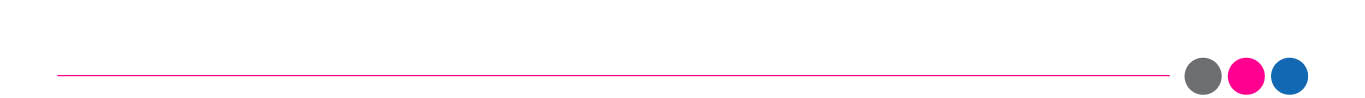 Affordability: Survey
Utilising existing buildings
New buildings
“Happy for money to be put into new buildings, etc.”
“I feel they should use the buildings they have.”
“As long as the service improves I'd be fine with it moving or spending for a new building.”
“Is it necessary? Why is it not affordable how it is? [Can’t] existing buildings can be made to be useful?”
“I think the NHS is worth paying for and new building, etc. are important if it means better care.”
“Making sure that where money is spent makes a difference. Making things better, sometimes a shiny building doesn't change anything.”
“I feel money is wasted when there is a change in buildings.”
“Can we make the spaces we have already fit for purpose? Do we use all of the buildings as effectively as possible?”
“I'm not sure about a new building. There's lots of buildings. It's more about where they are (local to me) and what staff they have in them.”
“Don't object [to new buildings] if it makes things easier. But they need to [research] where they’re located as travel might be an issue.”
Most of the respondents who mentioned new buildings in the context of affordability were in favor of them - provided they made the healthcare system more efficient.
On the other hand, a significant proportion of respondents thought a good way to save money would be to make more efficient use of existing infrastructure, rather than funneling money into new buildings.
22
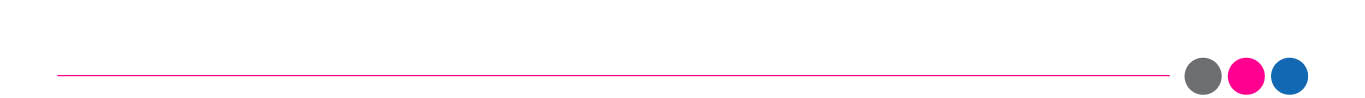 Affordability: Groups
While participants tended to agree that money spent on improved facilities was a sign of progress and was often necessary in order to maintain operational sustainability, the majority (though not all) were against idea of building new purpose-built buildings arguing that any monies earmarked for such projects would be better spent elsewhere (e.g. recruiting more staff). 
Many participants, in fact, seemed to be in favor of adaptive reuse - repurposing buildings that have outlived their original purposes for different uses or functions.
Wastage of resources was also identified e.g. duplicate appointment letters, waste of postage – there was a feeling that spending could be smarter
"We don't need buildings to be shiny and new but we do need them to be clean and comfortable.”
“The NHS needs more staff not more buildings."
“We are lucky and had a new clinic building built a few years ago which was a real benefit to the village, so I think money should be spent on buildings.”
“Sometimes you have to spend money to make things better – even though money is tight – it is better in the long run and might save money because it is more efficient.”
"They don't need fancy buildings and specialist equipment. Just people with the time and training to help our families."
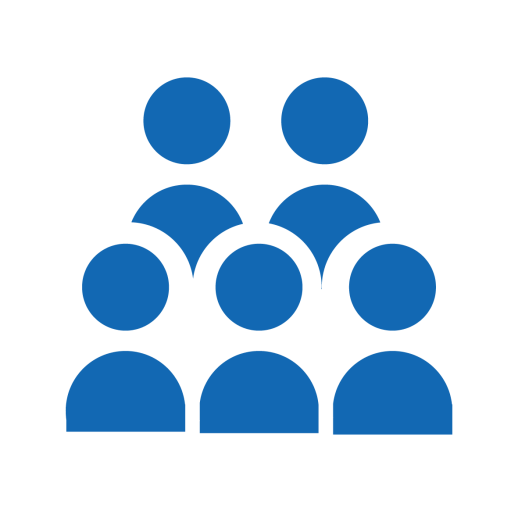 23
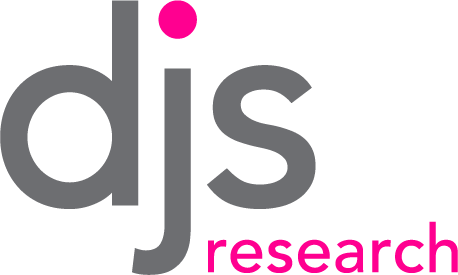 Section 5
Access
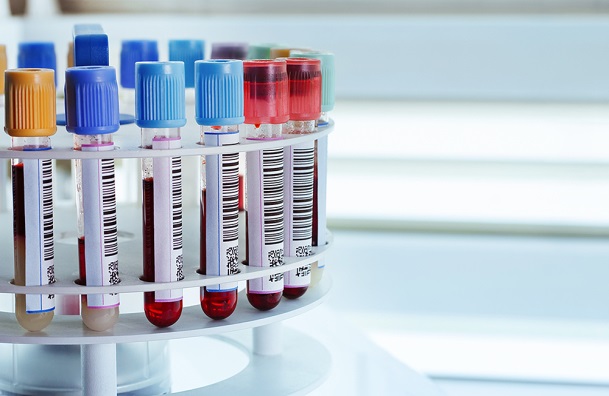 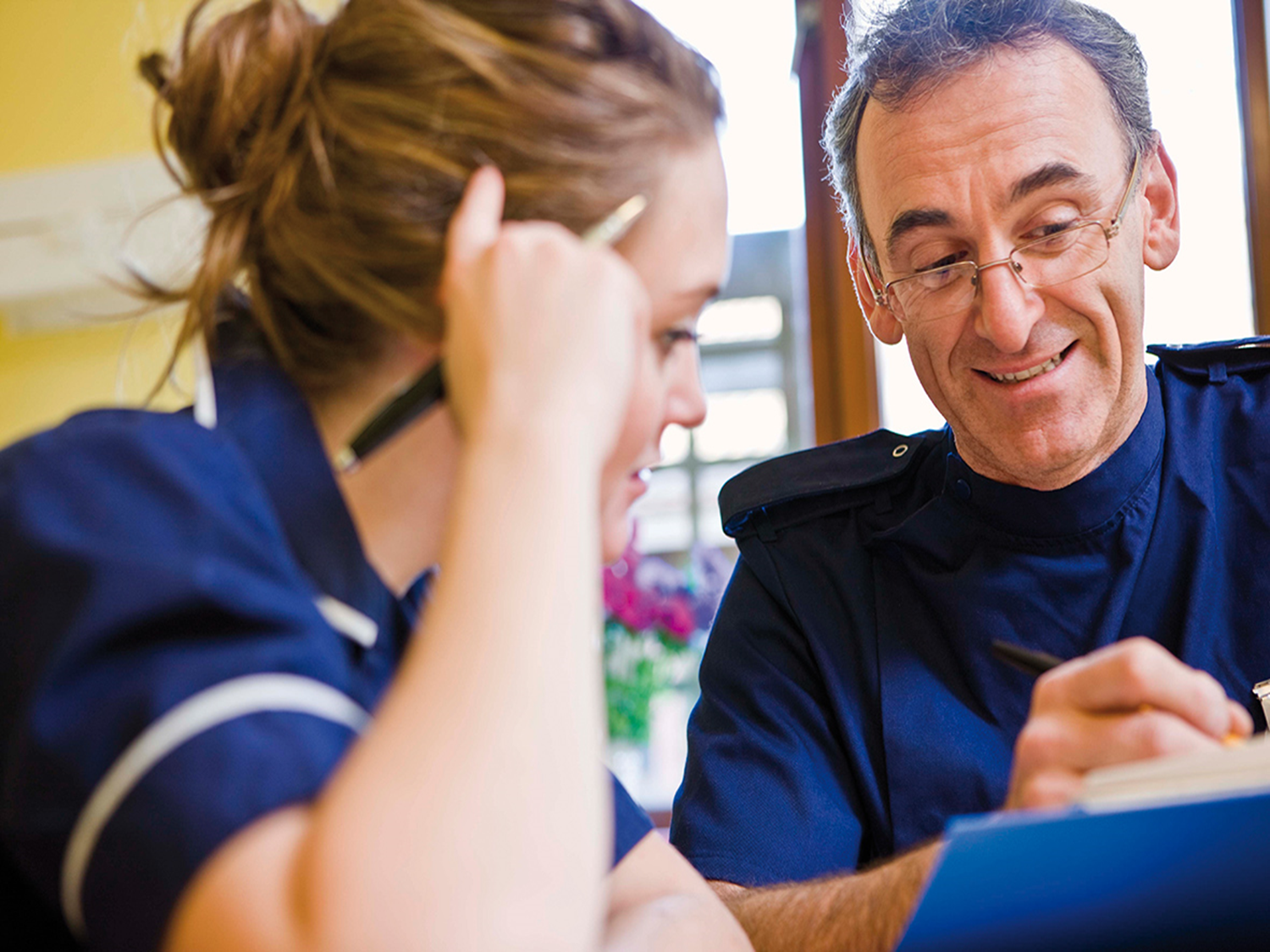 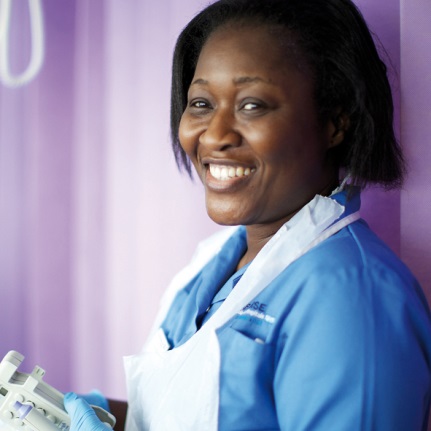 24
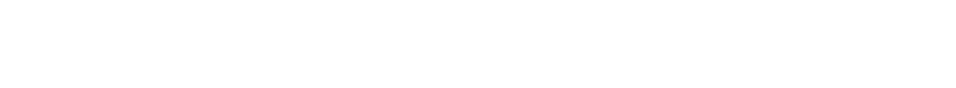 Q03: Access
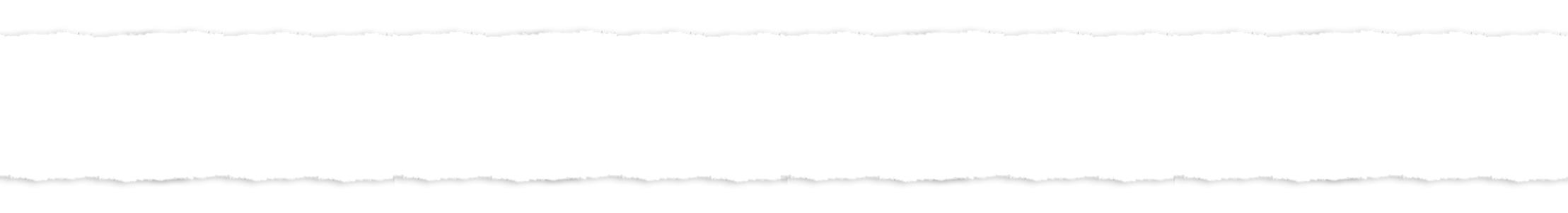 In your opinion, what’s the most important thing for us                                     to consider when we are thinking about access?
These are some things you might want to think about in your answer:

Do you prefer to get your treatment locally or do you not mind travelling for your care?

What factors would make you consider travelling further for your care (e.g. reputation, specialized hospital, shorter waits, etc.)?

What personal factors might someone take into consideration if they were sent/taken elsewhere for their care (i.e. parking/ public transport/ childcare/ distance from home/ place for family to stay, etc.)?
What factors might affect someone’s ability to travel for their care? (e.g. financial, wheelchair access)?
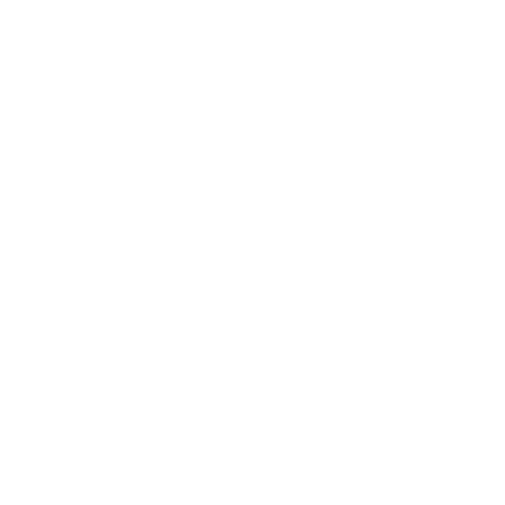 25
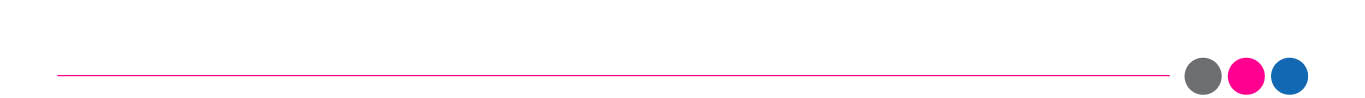 Access: Survey
A preference for and access to local services was far and away the most important theme on the minds of respondents, with over half mentioning it in their response. Problems around transportation and travel expenses round out the top-three issues cited.
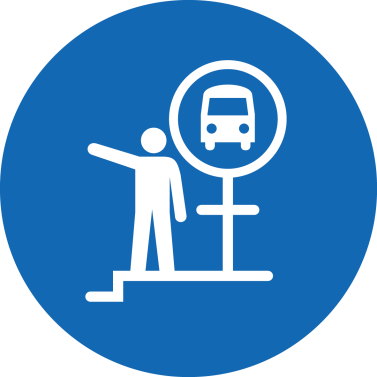 26
Base: All respondents (84 respondents submitted answers).
[Speaker Notes: Base: All respondents
Q02.	Maternity services
We are looking at ways that we could work together and have considered a number of options. These are listed below. 
•	We want to give women more choice about where they have their baby. For example, increasing the opportunity to have a home birth for women who are “low risk” 
•	All hospitals would have midwifery led services for “low risk” women – where specially trained midwives lead on looking after women giving birth, not doctors (consultants)
•	“Higher risk” women, who may have more problems or complications, would be cared for in larger units by doctors (consultants)
•	We could maybe turn one or two of our current maternity units into midwifery led units, having less led by doctors and have more “standalone” midwifery led units. This would mean that some women, who are “higher risk”, would have to travel a bit further, but they would be treated by specialists available there all the time.
We would be very interested to hear your thoughts on the ideas mentioned above for maternity services and how you think it might best work?]
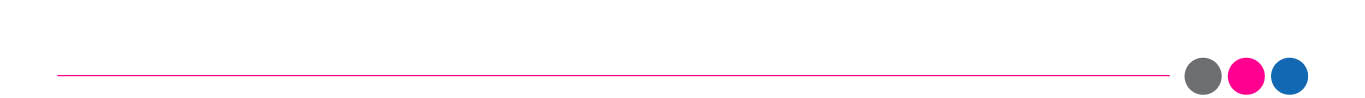 Access: Survey
Preference for local services
“I prefer local services but if I needed a specialist or my family did I would travel.”
“My concern is transport - if people are on a low income it limits their choice about when they can visit or attend a clinic.”
“I don't mind travelling but I do think care for the elderly, children and disabled should be more local.”
“Local treatment preferred. Would travel if known as a better place to be treated.”
“Treatment locally to be offered to those who can't afford/have transport to go elsewhere is important. I don't mind travelling but I have access to a car.”
“It is important that treatment is available locally although it has to be appreciated that sometimes this is not possible and sometimes travel is necessary especially where specialist care is required.”
“I want my treatment as local as possible, especially when it [comes to] critical care like A&E departments, stroke services, children’s services, etc.”
“Prefer locally. If a specialist, for e.g. was better equipped, I'd make the effort to travel.”
“When patients need treatment, local treatment without travelling is in the best interest for a speedy recover.”
More than half of respondents brought up local services in response to the question about access. While responses varied, naturally, most of the opinions shared tended to cluster around one or both of the following themes: the importance of having access to local care, generally, and a preference for local coupled with a willingness to travel in the event a superior quality of care was offered elsewhere.
27
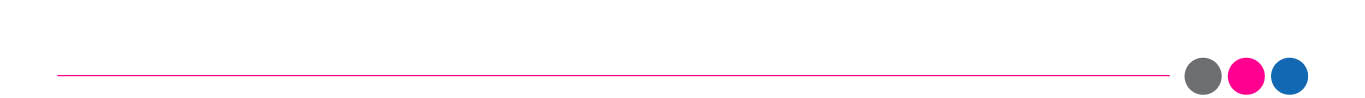 Access: Survey
Travel expenses/Parking
Transportation/Access to public transport
“Public transport is expensive. Lots of parking is bad. I don't think they should charge.”
“I do prefer local services. I have a baby and a toddler and my husband has the car for work. It's not easy to get around. We have the choice of where we are treated now which is great.”
“Don't mind where I'm seen. Would need to consider parking availability and cost of parking and public transport.”
“I do not think that patients should be put under financial strain to travel for care.”
“Access is about transport and information. [My] GP and cancer doctors did not understand this: no point asking go to Doncaster where not possible to travel.”
“I don't mind travelling as long as there's transport to take me.”
“Parking [can be] a nightmare.”
“It would be difficult for some people to get where they need to be and transferred by the hospital if money is light.”
“Parking is a big issue at hospitals.”
“I would be prepared to travel as long as the facilities are available i.e. public transport or car parking.”
Several respondents spoke of the importance of transport, particularly the question of whether public transport was available and whether some groups (e.g. the elderly) may have difficulty may require special access.
Respondents who flagged the importance of transport in the context of access were also keen to mention issues such as parking availability and travel costs.
28
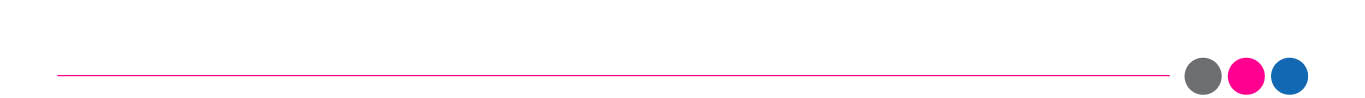 Access: Groups
Not surprisingly, given a choice the vast majority of participants would prefer to receive their care locally with quite a few reporting that they would have trouble availing themselves of health and care services located further afield due to issues around public transport and the associated costs of traveling, more generally (parking and/or fuel costs, etc.).
Groups comprising retirees or more elderly people were more likely to discuss and explore problems accessing non-local services, such as difficulty finding adequate or making use of public transport, than other groups (though, in fairness, virtually every group had at least one participant who mentioned having difficulty accessing non-local services.)
Several discussions invariably touched upon the importance of having access to the best services (based on circumstances) to ensure the best possible outcome for the patient.
“I can drive to local appointments but I would not feel confident to drive further afield to Sheffield so then transport would be an issue.”
“If comfortable in my salary, I’d prefer to see a specialist. If not so affluent, I’d be thinking about bus fares, taxis, parking and the impact on my family and travel time.”
“My family support me with transport to my appointments. If they couldn’t help I would have to [rely on] taxis and if I couldn’t afford them I am not sure what I would do.”
“When care at a more local hospital is suitable, it should be [made] available as an option regardless of where any previous treatment was given.”
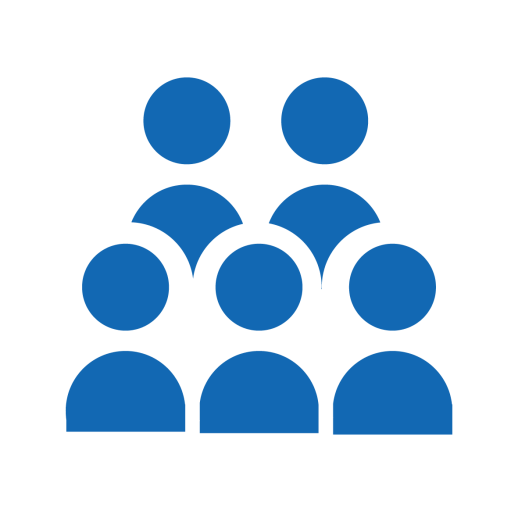 And for this reason many expressed a willingness to travel to receive the best quality care, even if it meant incurring extra costs (hotels, taxis, etc.).
“My son takes my husband to his check-up appointments because he cannot cope with public transport and I cannot maneuver him on my own into my car.”
29
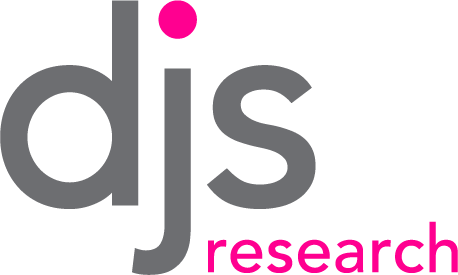 Section 6
Quality of Care
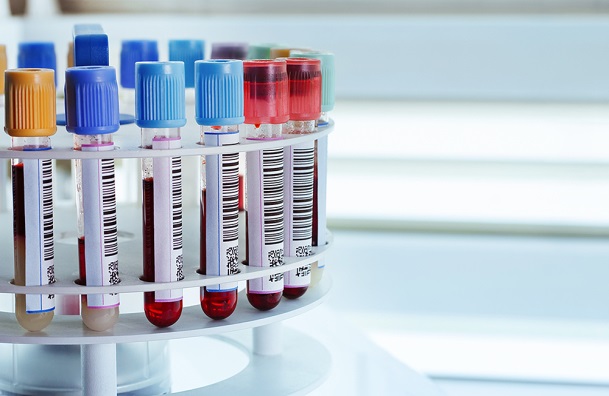 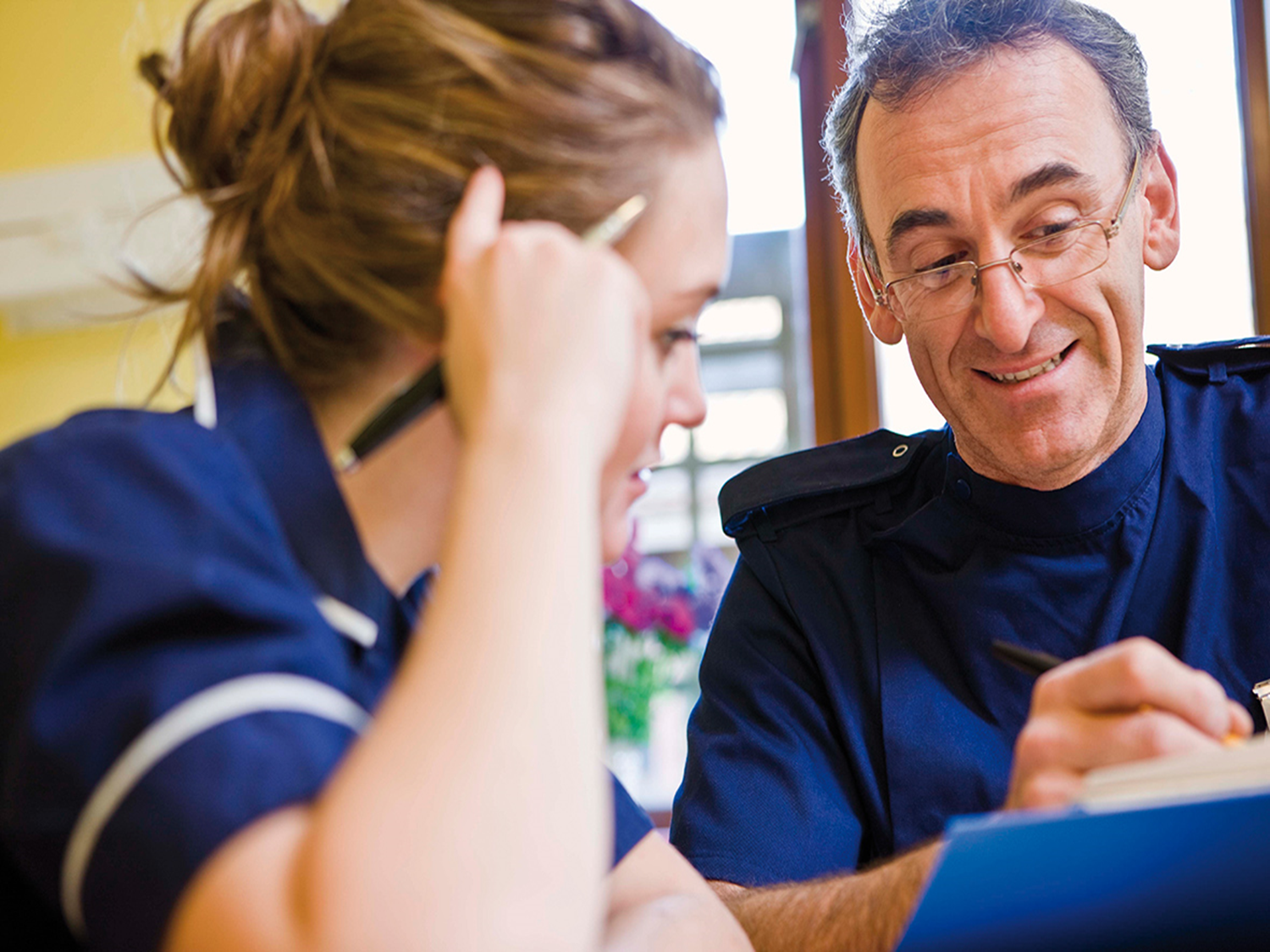 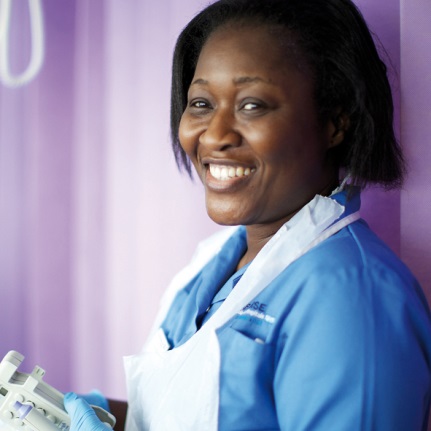 30
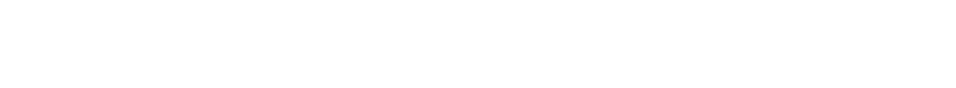 Q04: Quality of Care
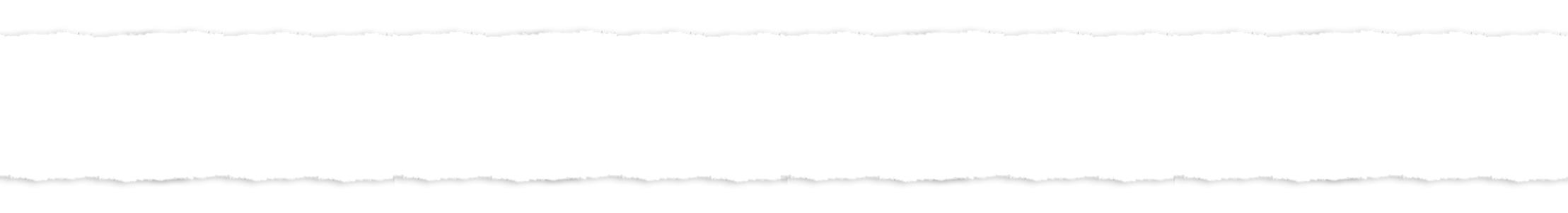 In your opinion, what’s the most important thing for us to consider            when we are thinking about the quality of care you receive?
These are some things you might want to think about in your answer:

Quality is obviously very subjective, but in your opinion what needs to happen for you to have a really positive experience of care? 

If you felt the quality of care has been good when you have been in one of our services, what made it good?

We think quality of care should be the same wherever you live in South Yorkshire, Bassetlaw or Chesterfield.  
Do you feel this is important?
If you are happy with the quality of care you receive and it would change to ensure things were more equal across South Yorkshire, Bassetlaw and Chesterfield, how would you feel about that?
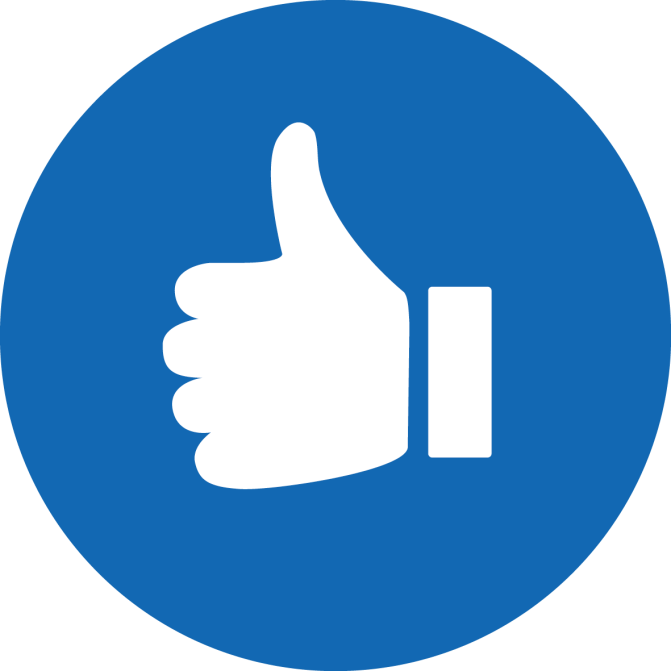 31
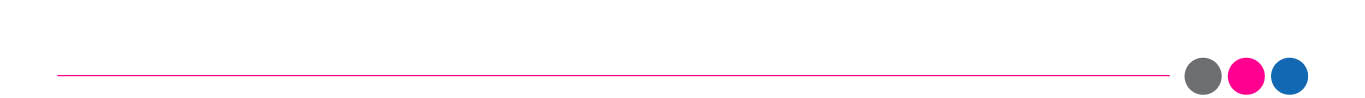 Quality of Care: Survey
The two most important factors respondents considered when thinking about the quality of care were consistency in service delivery and staff ‘soft skills’.
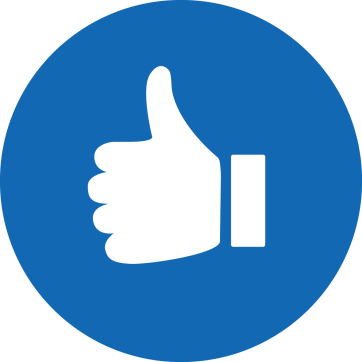 32
Base: All respondents (77 respondents submitted answers).
[Speaker Notes: Base: All respondents
Q02.	Maternity services
We are looking at ways that we could work together and have considered a number of options. These are listed below. 
•	We want to give women more choice about where they have their baby. For example, increasing the opportunity to have a home birth for women who are “low risk” 
•	All hospitals would have midwifery led services for “low risk” women – where specially trained midwives lead on looking after women giving birth, not doctors (consultants)
•	“Higher risk” women, who may have more problems or complications, would be cared for in larger units by doctors (consultants)
•	We could maybe turn one or two of our current maternity units into midwifery led units, having less led by doctors and have more “standalone” midwifery led units. This would mean that some women, who are “higher risk”, would have to travel a bit further, but they would be treated by specialists available there all the time.
We would be very interested to hear your thoughts on the ideas mentioned above for maternity services and how you think it might best work?]
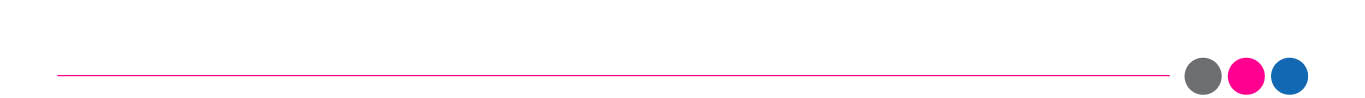 Quality of Care: Survey
Consistent quality of care
“Always treat people how you wish to be treated. [It should be about] quality not quantity…Care should be the same across the whole area.”
“I think everyone should have the same quality of care, i.e. good-excellent. All areas should reach this standard. It should be the same wherever you go.”
“Wherever you live, the quality of care should be the same. [It shouldn’t be] a postcode lottery.”
“Everyone should have the same care wherever they live. Do you mean my care would be worse so that other areas could be as bad? Doesn't sound good for anyone.”
“Being fair with everybody. You'd prefer everyone had equal [access to quality care].”
“Some years ago I spent five weeks in a hospital ward (not local) and had a very good experience. One year later I spent 7 days (in a different ward) and I could not wait to go home.”
“All care should be of the highest quality and not representative of finances available.”
“I think care should be the same across [all] areas…I wouldn't want to end up with a worse service or [fewer] services…I think investment should be made where there are inequalities.”
“Quality of care must [follow] a universal standard for all ages.”
A significant proportion of respondents insisted that the quality of care should be the same across all of the UK, regardless of geography or demographics. Others made the point that where variation exists in terms of access, available services or quality of care, the aim should be identify current best practice and raise the bar to that level rather than flatten out any differences to align with the lowest common denominator.
33
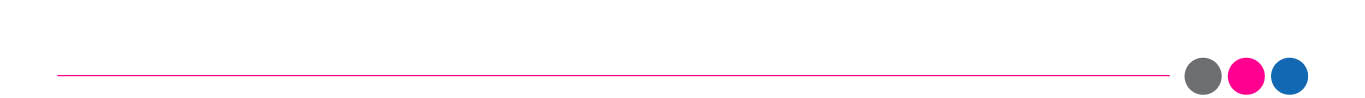 Quality of Care: Survey
Staff knowledge/professionalism
Compassionate staff
“Care should be performed by people who care about users. It should be seen as a professional job.”
“Care needs to be personal, those delivering the care should be friendly, professional and knowledgeable.”
“Safe care by compassionate professionals makes all the difference.”
“I’d like someone who has the expertise to deal with you; someone that actually [wants to understand you and not] just put you off because they don't know what's wrong.”
“Staff moral affects the quality of care.”
“Quality is determined by a large number of factors mostly having to do the performance and attitude of clinicians and professionals.”
“Healthcare workers should have …understanding/ empathy, be non-judgmental, non-patronizing…have knowledge and expertise…to provide the care I need.”
“When it has been good it's because caring people have got me in and treated me quickly….Caring and kindness goes a long way. I've met some very grumpy nurses and doctors. Don't know why they do the job.”
“I  need to have confidence in the staff - very aware of staff when I take my children - I want to feel that the staff are proficient and can look after my children properly.”
Some respondents felt that dignity and compassion were the underpinning values of high quality care and should therefore be central to how healthcare staff behave when dealing with their patients.
Although responses focused on the importance of soft skills , it was clear that knowledge, professionalism and technical expertise were top-of-mind and just as important qualities for some respondents.
34
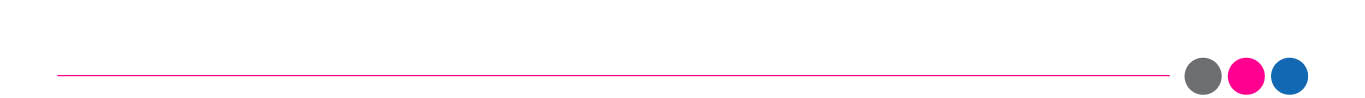 Quality of Care: Groups
“I just want someone to listen to me and have some respect for who I am."
While it is clear from the responses that quality means different things to different people depending on their worldview, background and socio-economic circumstances, there was strong indication across the various groups that having caring and responsive staff was the most important factor in achieving good quality care.
Indeed, several participants spoke highly of their experiences when interacting with compassionate and empathetic professionals.  
Some participants felt that the quality of care was not always up to standards and not always consistent from location to location (some identified low staff morale while others cited a failure to adopt a consistent and coherent approach to quality as the root cause). 
Some participants discussed getting the right healthcare professional to talk to you and hear your story as something akin to a ‘postcode lottery’ (an analogy that was suggested by at least one survey respondent).
“I think that what is important is the way people speak to you.”
“The GP should be at the center of it all, knowing you and your health and keeping an eye on the other services you access but it's like they just want to get you off their hands."
“I’ve just been on all these visits to see different doctors. It feels like everything has been mixed up and that my notes haven’t been read correctly. Would have been better if referred correctly, seeing the same consultant would have been really beneficial in clearly following the process through correctly."
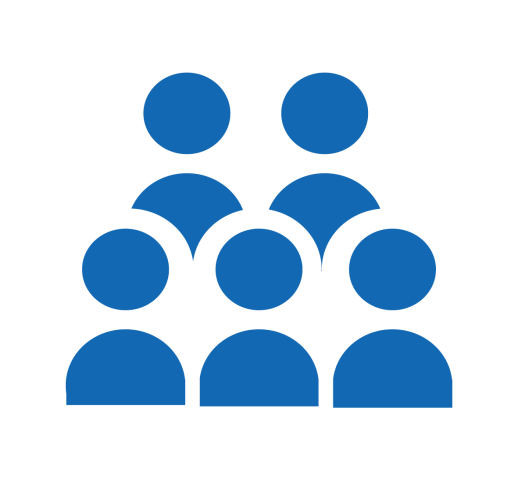 “If my kids were seriously ill in Barnsley – I’d know I was going to Sheffield. What’s good for Sheffield [should be] good for Barnsley.”
35
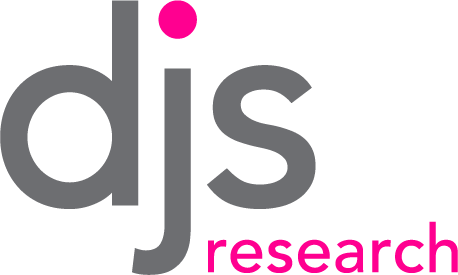 Section 7
Interdependence 
of Services
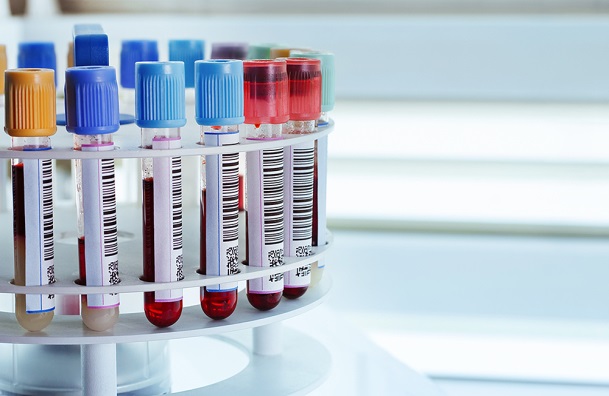 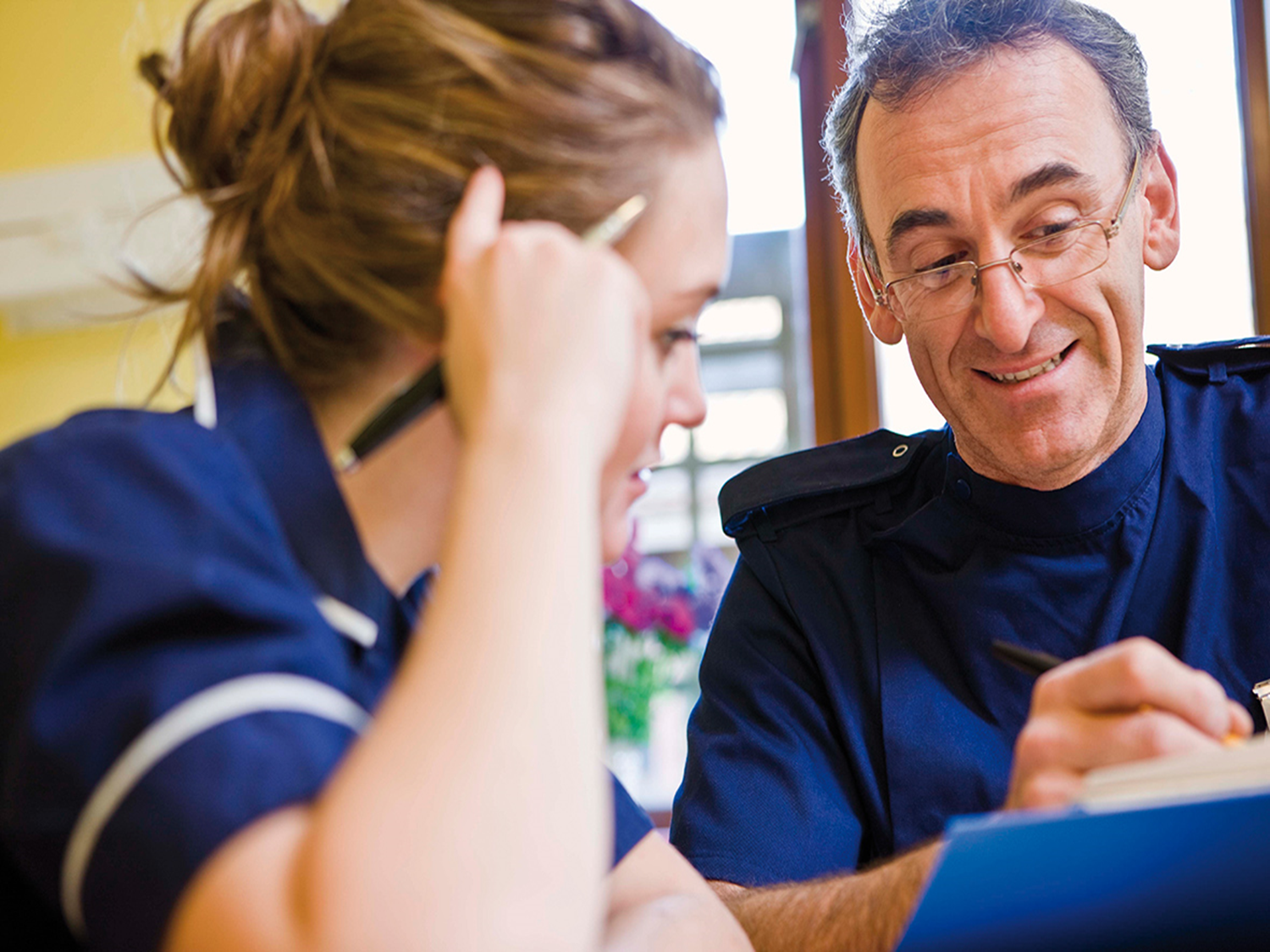 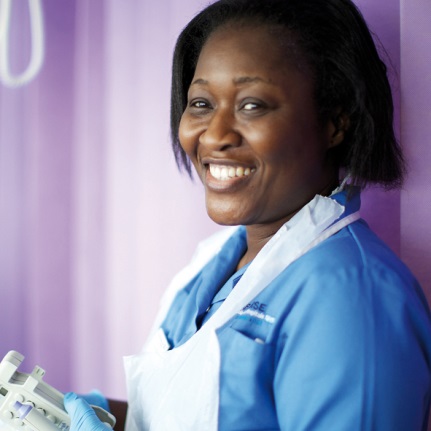 36
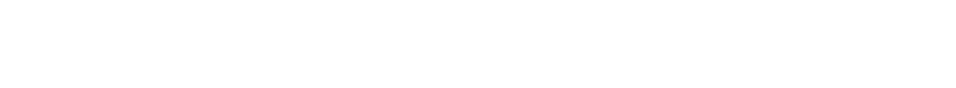 Q05: Interdependence of Services
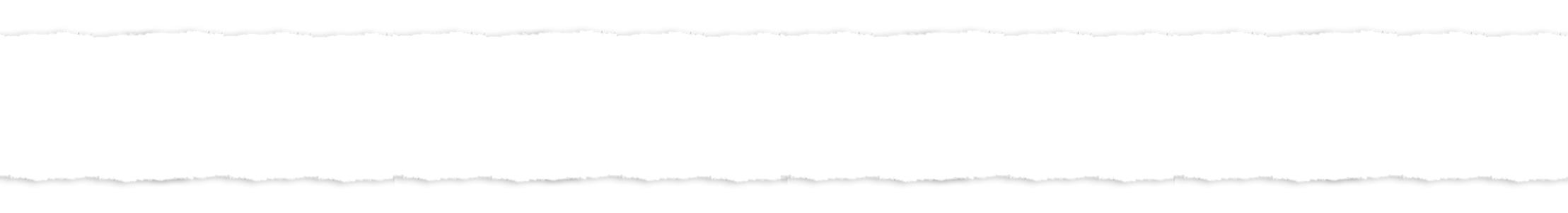 In your opinion, what’s the most important thing for us to consider             when we are thinking about the interdependencies of services?
These are some things you might want to think about in your answer:

You might want to think about maternity and children’s services as these are two of the areas we are looking at. Interdependency is where one service is closely linked to another. 

For example, a consultant led unit where you have your baby also needs a special baby care facility.
Can you think of any interdependencies? 

What would you expect us to have in place for interdependencies (services available at same place, within safe travel distance, etc.)?
Do you (or anyone you know) have any experience of hospitals where you’ve gone in for one service and needed another? Do you think it would have been an ‘interdependency’ we would have considered?
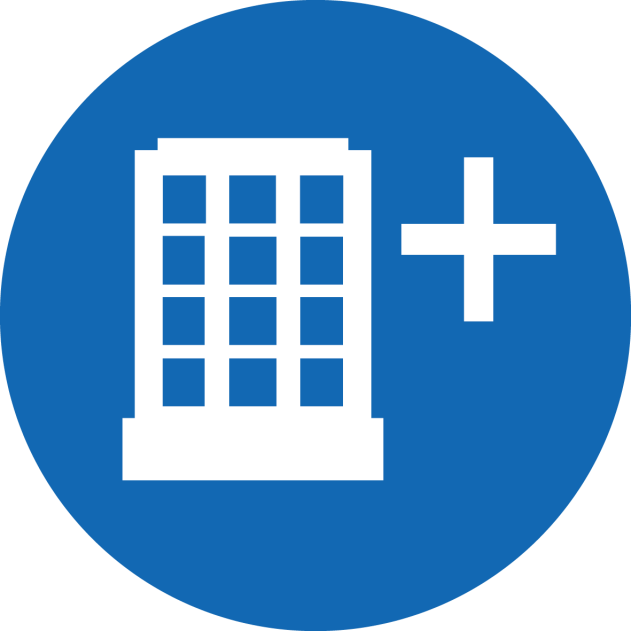 37
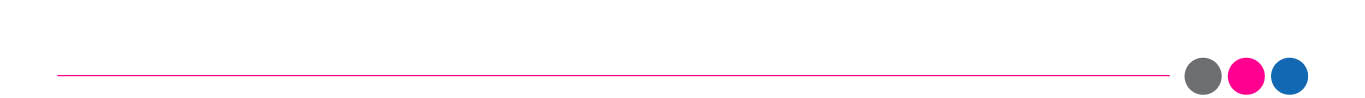 Interdependence of Services: Survey
Responses to the question of interdependence clustered around four focal points: location, travel distance, seamless care delivery and the importance of communication and sharing of information.
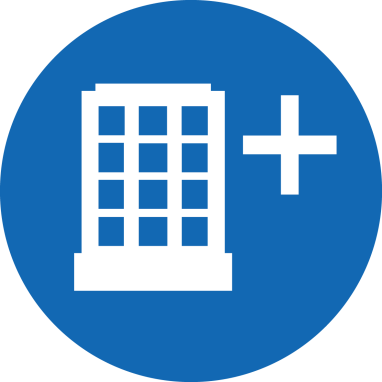 38
Base: All respondents (65 respondents submitted answers).
[Speaker Notes: Base: All respondents
Q02.	Maternity services
We are looking at ways that we could work together and have considered a number of options. These are listed below. 
•	We want to give women more choice about where they have their baby. For example, increasing the opportunity to have a home birth for women who are “low risk” 
•	All hospitals would have midwifery led services for “low risk” women – where specially trained midwives lead on looking after women giving birth, not doctors (consultants)
•	“Higher risk” women, who may have more problems or complications, would be cared for in larger units by doctors (consultants)
•	We could maybe turn one or two of our current maternity units into midwifery led units, having less led by doctors and have more “standalone” midwifery led units. This would mean that some women, who are “higher risk”, would have to travel a bit further, but they would be treated by specialists available there all the time.
We would be very interested to hear your thoughts on the ideas mentioned above for maternity services and how you think it might best work?]
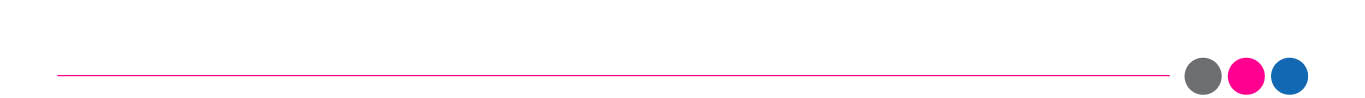 Interdependence of Services: Survey
Safe travel distance/Closer services
One location/Local services
“I don't like change I want it to stay in the same place.”
“Specialist care may mean having to travel. Look at what needs to happen to support that. Everyone prefers to not have to travel but of course you would. We are fine with travelling.”
“A&E specialists should either be within safe ambulance range or, if not, backed up by a helicopter.”
“Combining specialties in one place would be useful. Maternity and child related services would be useful in the same place.”
“It might be good to have continuous care for children in one place but I would prefer this to happen locally.”
“It’s all about the proximity of the services involved.”
“As before I think it should be local so there should be consultant led service and children services 24 hours in every hospital.”
“Children’s and maternity services [ought to be] linked together.”
“I think hospitals should locally provide the care they need and not have to travel past their local hospital to get the care they need.”
“Hopefully local appointments for all departments and treatment.”
“I want local services that are easily accessible. I want to be reassured that all the correct services I potentially need are located together for quick and effective care.”
Many respondents said they would be fine with travelling as long it was a safe travel distance. It was also suggested that services be located closer to each other in order to cut down on travel time.
Several respondents mentioned the importance of having easy (i.e. local) access to a wide range of healthcare services. Ideally, these services would be located in a single location.
39
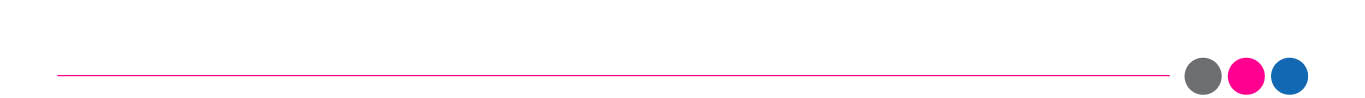 Interdependence of Services: Survey
Efficient/Seamless system of care
Communication/Sharing of information
“It would be good to have continuity of care from pre to post natal and as your child grows.”
“The time between referrals to different departments [is] too long…I would have to repeat too much information to each different professionals. If the departments are interdependent, why is this not more of a seamless service?”
“It might be good to have continuous care for children in one place but I would prefer this to happen locally.”
“It’s important [for] all services to be run effectively and work well together.”
“For the systems to work there has to be a well managed connection between services.”
“The most frustrating thing about these services is when they fail to share information when we have to share the same information and fill in the same forms time and time again.”
“I want to be reassured that all the correct services I potentially need are located together for quick and effective care.”
“Information needs to be shared when needed so that all services in connection with the patient is aware of the patient's care needs.”
“Specialist centers are fine…but staff need to work cooperatively when two specialists are needed e.g. a patient in a burn unit has a stroke and needs an acute stroke center which is at different hospital.”
Some respondents highlighted the importance of interprofessional teamwork and collaboration between and among different health workers and healthcare teams/centers.
For some respondents, interdependent services signified a system of care in which skills and resources are organised in the interest of providing continuous and effective care for individual patients.
40
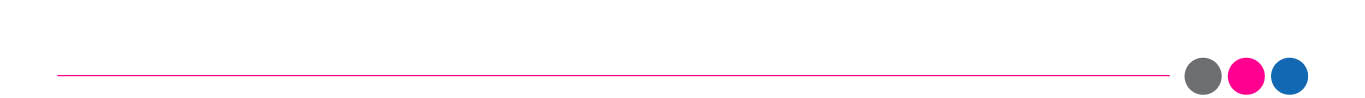 Interdependence of Services*: Groups
Although discussions around the interdependence (or lack thereof) of services rarely moved beyond a narrow concern for continued access to care, some participants discussed the topic in terms of communication and thus for them the interdependence of services meant adopting a more comprehensive and cooperative approach to care giving.
Still other participants felt that interdependence meant having services available in the same location making it easier for practitioners to communicate with one another and reducing the need for patients to have to repeat sensitive information and relay complex explanations to their care providers. (The latter was flagged as a potential issue for more marginalized groups, e.g. substance abusers, recent immigrants with limited English speaking abilities).
“I’ve had a knee replacement and I’ve seen four different consultants, two at Bassetlaw and two at Barlborough where I want to go – seems a waste of resources and time. I’ve had one knee done and now I’m trying to get the second one done.”
“I think children need to be cared for in the local hospital, but for maternity and gastroenterology, I think it makes sense to change it so that you see the best person and traveling isn’t a problem then.”
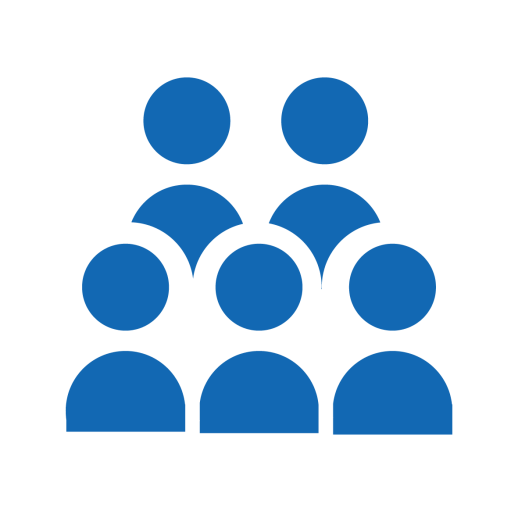 * There was a feeling among several focus group moderators that the terms used to describe the linking of services across the healthcare system – namely, ‘interdependence’ and ‘interdependencies’  - failed to resonate with participants, despite further explanation and exploration.
41
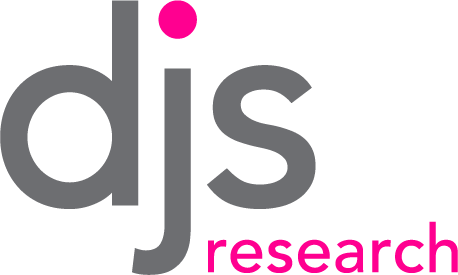 Section 8
Groups Focused on Maternity Services*
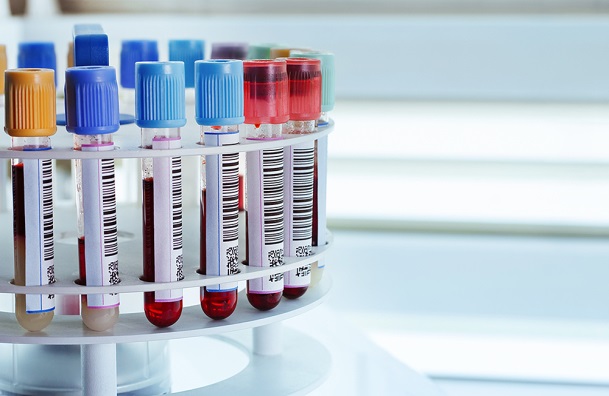 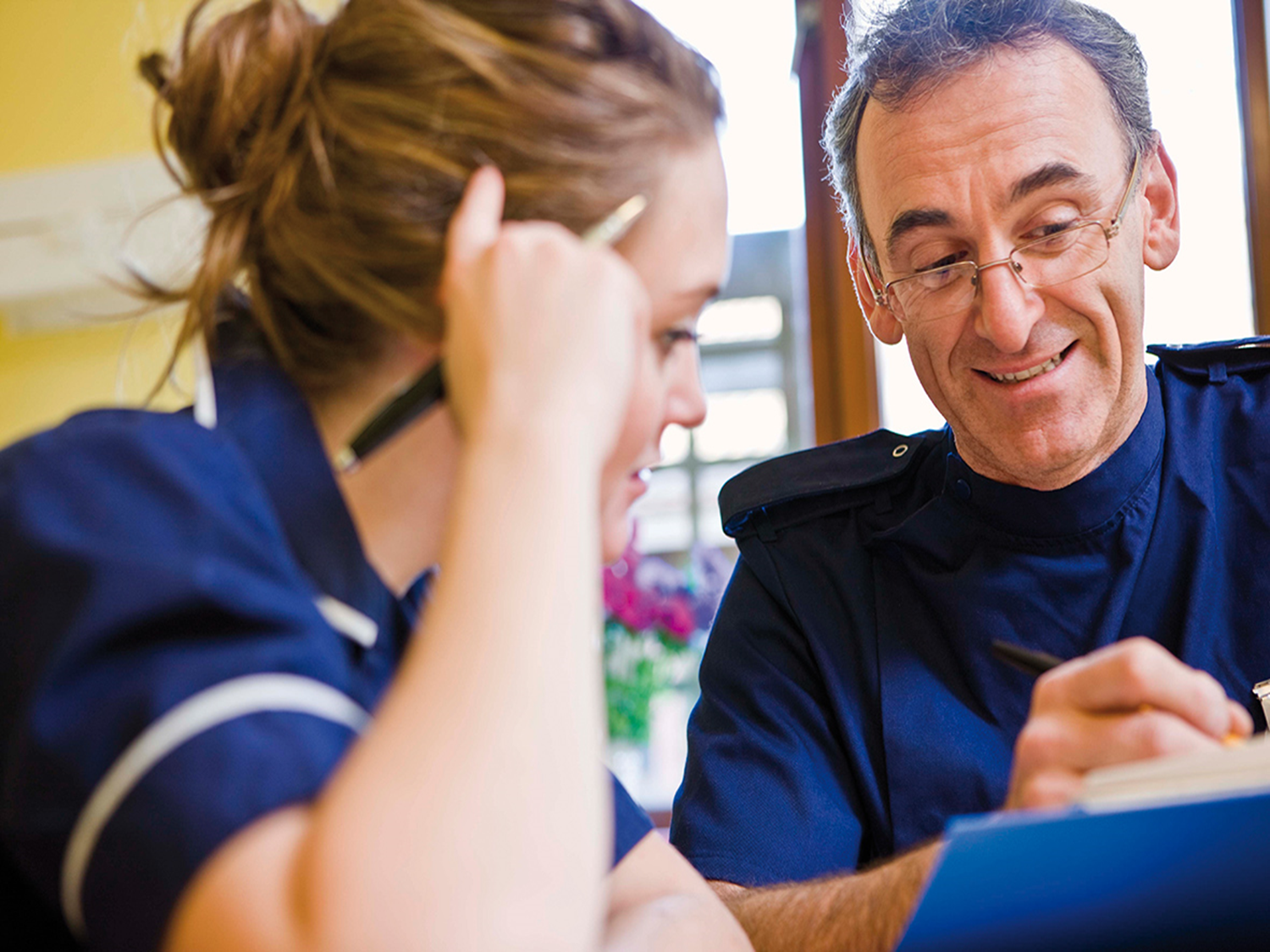 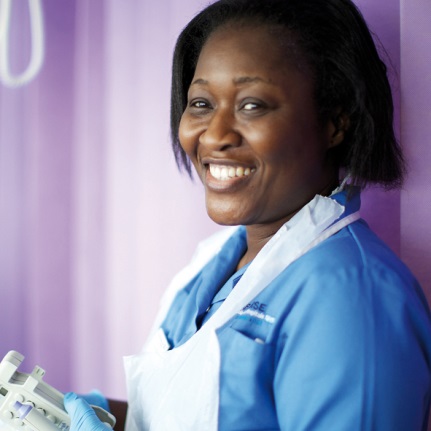 *Discussion groups were carried out by a variety of different organisations, focusing on different aspects of service and from different perspectives. A number of focus groups focused specifically on maternity services, and the summary of these groups is therefore shown separately in the section which follows.
42
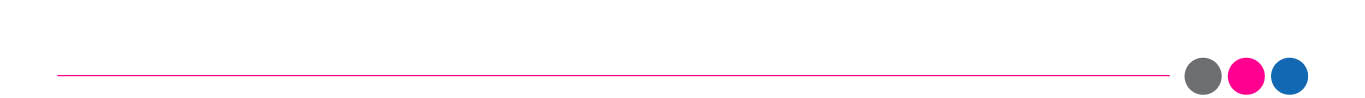 Workforce: Groups (maternity)
What is important about people in the hospital who look after pregnant women, babies and children?
In general, participants were positive about the maternity nurses and staff and they expressed satisfaction with general staff roles as long as they were helpful and demonstrated that they care.
There was a focus on the need for more midwives and more breastfeeding support. There was also an expressed need for one-on-one support with breastfeeding. (It was suggested that recruiting more breastfeeding advisers would help mitigate this shortfall.)
Several participants discussed the importance of seeing the same midwife throughout their pregnancy to reduce the need for constantly having to repeat the same (often sensitive) information to different care givers and to help reduce stress.
“Whilst in hospital with my second child, I didn’t receive any help with breastfeeding. If I was a first time mother I would have really appreciated more help.”
“I had great [breastfeeding] support since leaving but struggled initially due to nurse availability.”
“Midwives should listen more ...[and] give better explanations.”
“I was told different things by different midwives when I had my first baby which was really upsetting and confusing. If I had the same midwife all the way through then that would have been much better.”
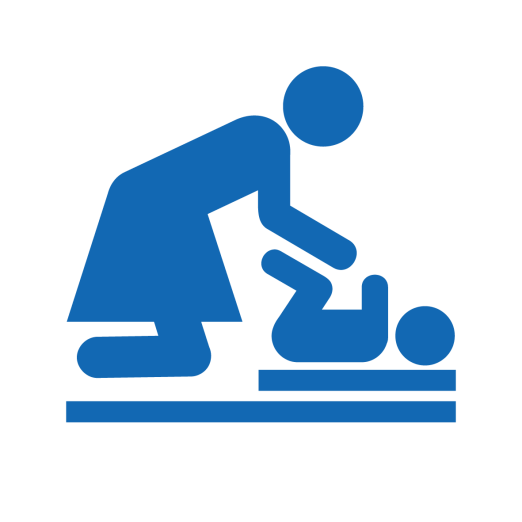 43
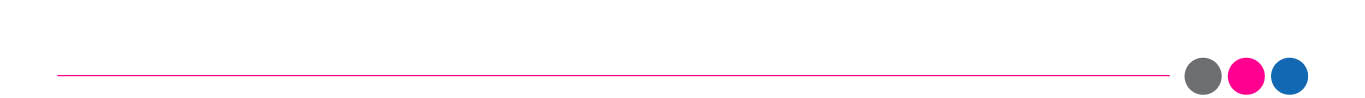 Affordability: Groups (maternity)
Several participants focused on the need for more money to be spent. Specifically, a need for better and more equipment (e.g. more beds on the delivery suite) and to hire new staff.
There was a discussion around saving money and some participants discussed turning down the heating in order to help achieve this (some complained hospital wards are unnecessarily hot). 
The high cost of parking at hospitals was discussed at length and frequently across most groups. 
Some participants said they would consider a home birth but only if they knew there were precautions put in place in case anything went wrong.
In contrast to the regular focus groups, participants in these groups tended to view any investment in new buildings as wasted money or money that would be better spent elsewhere (e.g. recruiting more staff).
“Better equipment, monitor, oxygen monitor, scan machine not working, need more staff.”
“My husband had to sleep on a chair for a week…should provide another room/bed for [visitors].”
“All money available should go towards staffing and training, not buildings!”*
“I would like to try a home birth but would be worried if there were any complications. I would need to be reassured that there was something in place in case anything went wrong.”
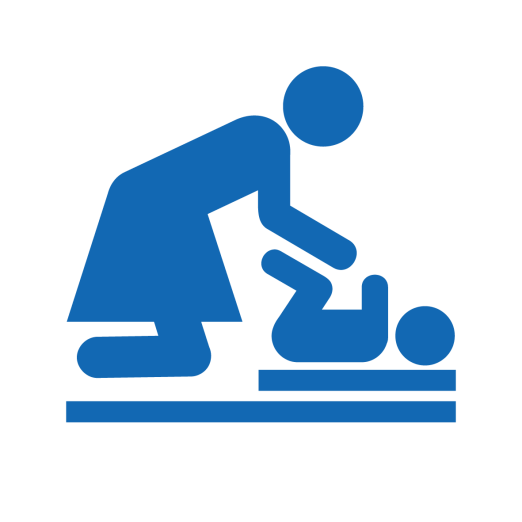 44
*This focus group consisted of parents with poorly children and the question revolved around affordability in relation to children with illnesses.
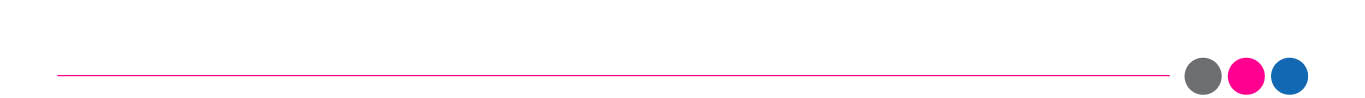 Access: Groups (maternity)
Unsurprisingly, participants who are unable to drive and those without family members who can tended to couch the issue of access in terms of access and lack of access to suitable (whether public or private) transportation. 
The costs of parking and travelling were also discussed and at least one participant worried of being stuck without baby clothes or supplies if they had to be admitted and then were subsequently moved to a different location.
Participants by and large would prefer to give birth locally (i.e. as close to home as possible) but this option was not always available to them. 
In line with other research findings, several participant expressed a willingness to travel in order to avail themselves of the best care and/or if specialist care was deemed necessary.
“My daughter was poorly at three weeks old. We were in Bassetlaw and she was discharged after being in all day. But I have no idea what I would have done to get clothes and baby supplies to me if we had needed to be admitted and then moved across to Doncaster.”
“There should be free parking - I spent £60!”
“The best care is important to me – I would travel if I needed to use a specialist hospital for my child or myself and family.”
“Transport is a problem for me.  Doncaster is almost impossible for me.”
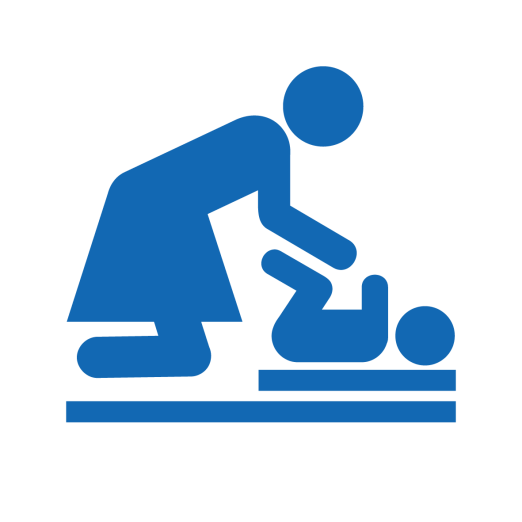 45
Access: Groups (maternity)
Respondents from some focus groups were given an activity to determine what is important to them in relation to accessing health services. Each participant was given 10 tokens and asked to allocate them to the areas that they felt were most important. 

Parking was the most important to the groups when accessing health care, followed by choice of appointment (venue, time and date), and public transport.
The chart is a visual representation of which areas were the most important to participants when thinking about access to services.
46
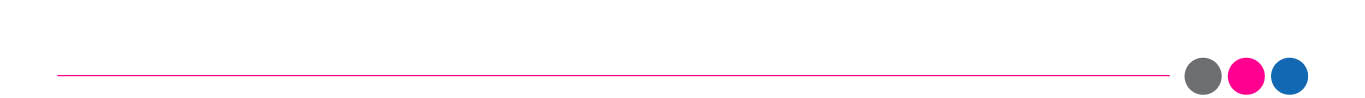 Quality of Care: Groups (maternity)
What does quality mean to me and my baby/child?
Communication between staff and patients was  deemed an important factor in whether someone felt they received quality care. 
Some participants expressed a desire for better communication by frontline staff throughout pregnancy and post-natal and whilst breastfeeding. 
Some participants reported a lack of support and communication post-natal, which was an especially precarious position to be placed in for first-time mothers.
A few participants reported feeling that they weren’t being listened to by healthcare staff.
“Health care assistants should pay attention when asking questions. I felt the same things were repeated - name, records not being found.”
“There needs to be more support and post-delivery follow-up, especially if it is your first baby and there is a lack of support.”
“Quality means a lot to me and my baby. Being able to contact my health [advisor] if I am concerned or need advice about my baby is very important.”
“Post natal ward… better communication required.”
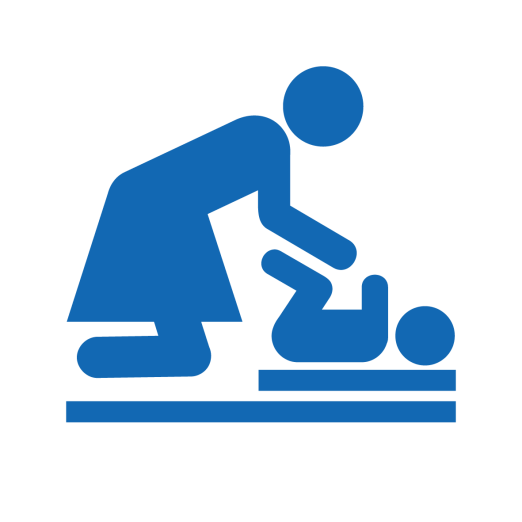 47
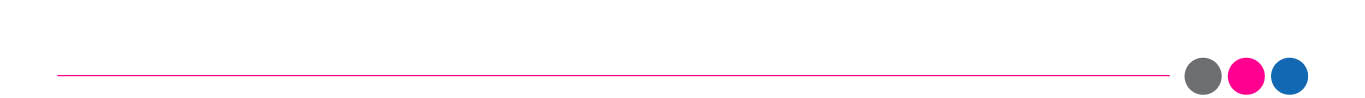 Interdependence: Groups (maternity)
Individuals discussed a lack of community groups and help organisations that made them feel more valued - This could help bring people together and integrate the services.
Some participants discussed the importance of having maternity units in the same location as special care baby units and this was largely seen as a positive thing.
Parents of children with illnesses focused not just on services in one location, but on an overall communication between health professionals and within different departments.
“I would want every maternity unit to have a special care baby unit. I wouldn’t want to have my baby somewhere when I was seen to be a low risk pregnancy for something to then go wrong and for us to have to be moved.”
“Being informed is really important – knowing where the specialist services actually are in our area.”
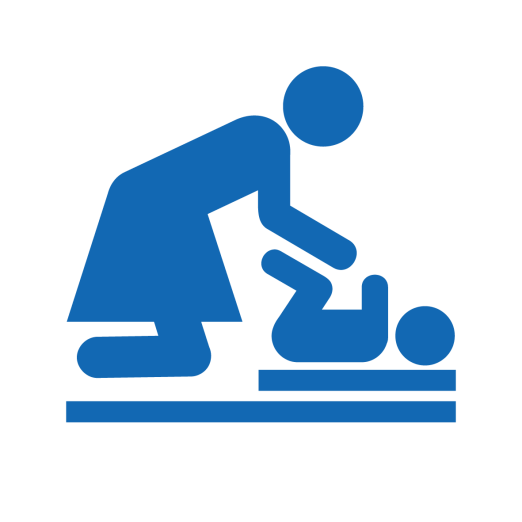 48
Thank you…
Report prepared by: 

Simon Driver, Research Director sdriver@djsresearch.com
Gary Romanuk, Senior Research Executivegromanuk@djsresearch.com
Jessica Cox, Research Executivejcox@djsresearch.com

Head office: 3 Pavilion Lane, Strines, Stockport, Cheshire, SK6 7GH
Leeds office: 2 St. David’s Court, David Street Leeds, LS11 5QA
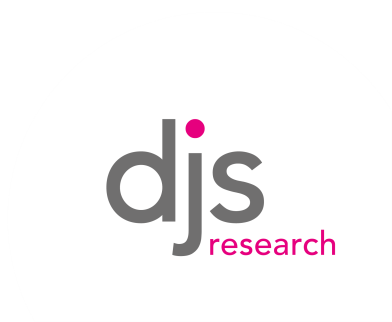 For more information, visit our UK or International websites: http://etudesmarketingangleterre.fr/ 
http://ricercadimercatoinghilterra.it/
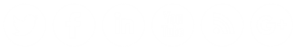